Moodle Moot 2014
21 February 2014
In the post-MOOC era, what is the future of Moodle?
NPO CCC-TIES・Tezukayama UniversityMasumi Hori
Today’s Topics
2
Open Education Including MOOCs
The post-MOOC Era
Strategies for Higher Education
Overview of CHiLOs Project Features 
Expectations for Moodle
[Speaker Notes: オープンエデュケーションとMOOCs
そして、post-MOOCとよばれる，現在のMOOCsの状況
それに対し、われわれはどのような試みをおこなっているのか、紹介
最後に、Moodleに期待すること]
3
Open Education Including MOOCs
The Ideals of Open Education
4
Global diversity
Economic gap
The disadvantaged
NEETs
Hikikomori 
Older adults
Business persons
　　　　：
    Anyone who wants to learn and needs to learn in the world

Education for everyone
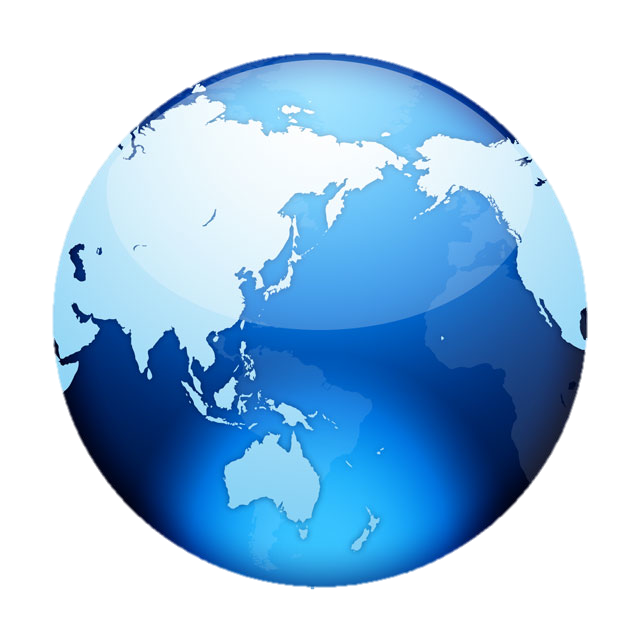 [Speaker Notes: 世界には、経済格差、障害、NEETや引きこもりと言われる若者、高齢者、忙しいビジネスマン、社会人、学習意欲はあるものの、学習することができない
多様な人々がいる。

そのような学習したい人、学習が必要な人、だれもに学習機会を与えたい、それが、オープンエデュケーションの、目的、そして理想であり、目的である


経済格差
障害があるひと
ニート
引きこもり
高齢者
忙しくて働けない人

多様

オープンエデュケーションは、学びたい人、学ぶ必要がある世界中の人々に教育を提供すること]
History of Open Education
5
CCK08
Social media and open education  
2200 online students from all over the world
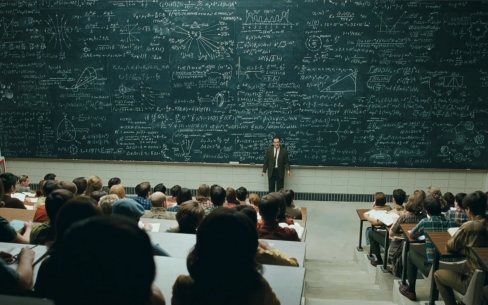 2002
2006
2008
2012
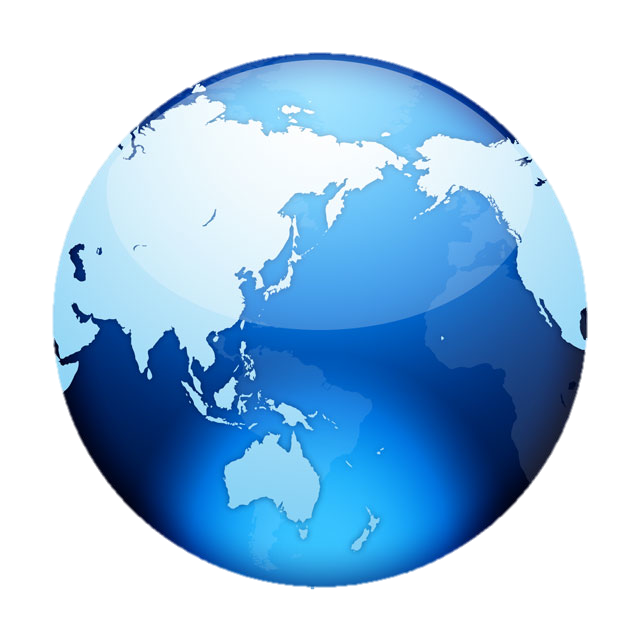 OCW
OER
KhanAcademy
cMOOC
xMOOC
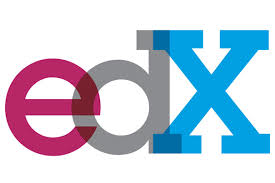 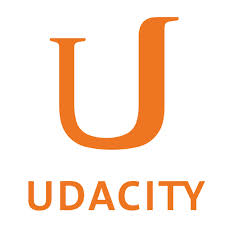 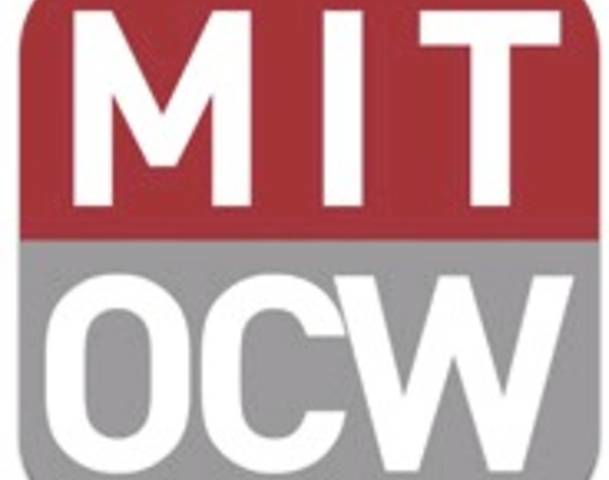 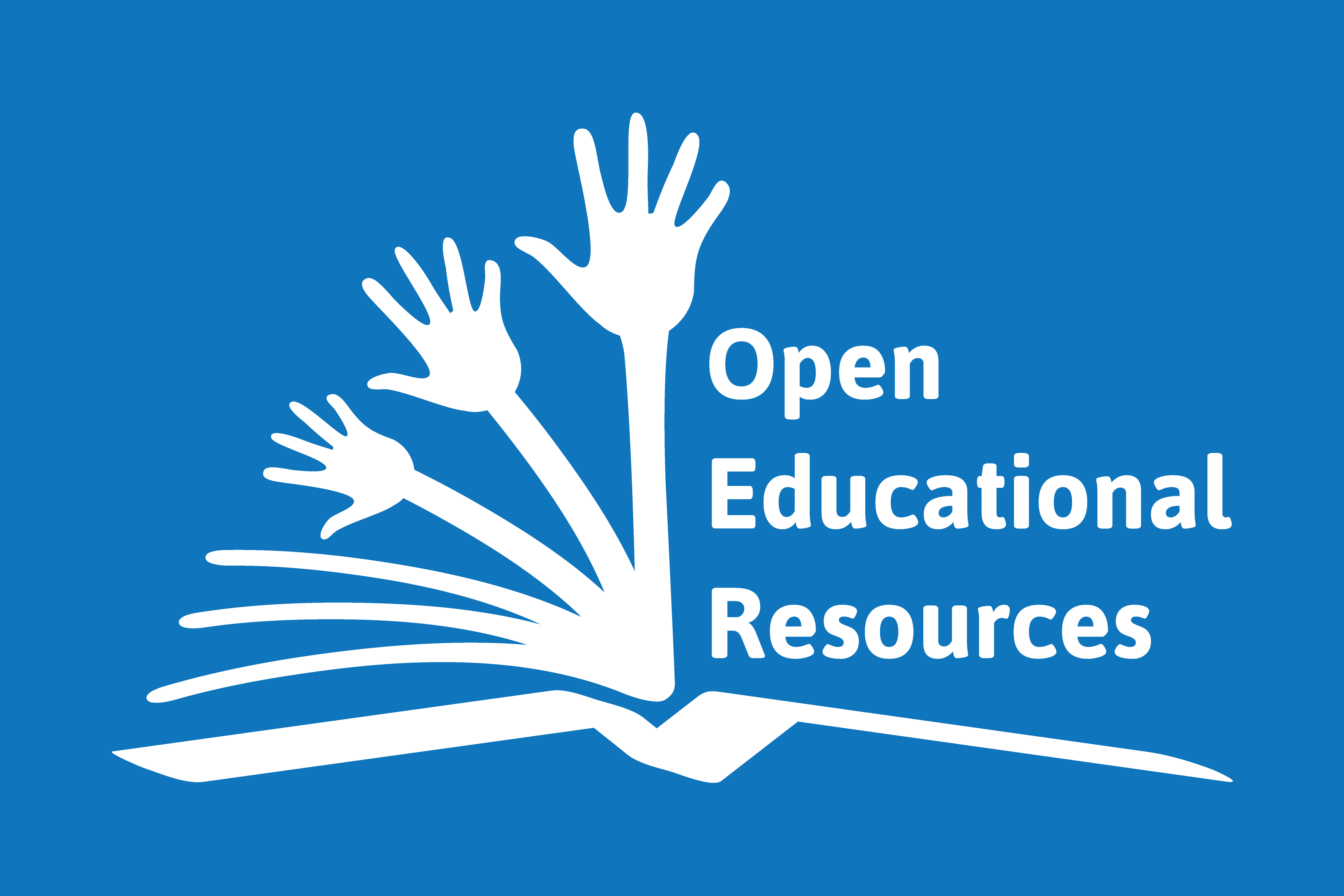 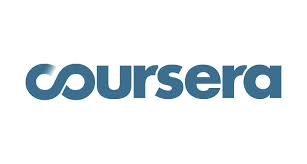 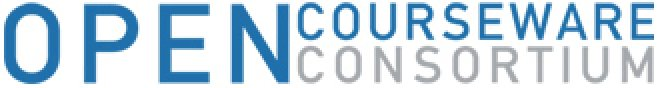 [Speaker Notes: オープンエデュケーションでは、インターネットの普及が広がった、2000年初等から、現れてきた。

2002
OCWはMITが開始したインターネットでの正規の講義ビデオと関連資料の無償公開の活動である。
ユネスコで、全人類が利用することのできる学習リソースを共に開発する活動、OERが採択

2006
アメリカの投資家、カーンがYoutubeで動画を配信
ビルゲイツの資金援助により、一躍有名

2008
カナダのGeorge SiemensとStephen Downesといった学者達が提供した「Connectivism and Connective Knowledge」
参加者が2000人を超えたMassiveなインターネット上に分散した　関心を同じくする人が集まるところに見出し、MOOCと名付けた
「特定の分野に熱心な個人」が中心となって主催されるものが多い学びを共有し合う場を提供する
MOOCと言う言葉が生まれた。



edX
non-profit
MITとハーバード大6千万ドル出資

Udacity
Googleグラス、Google自動自動車
スタンフォード大教授だった、セバスチャン・スランが創設。
ベンチャーからの出資1500万ドル

Coursera
スタンフォード大教授が創設
ベンチャーから1600万ドル調達さらに調達上積み]
MOOCs and the Traditional University Model
6
Traditional University
MOOCs
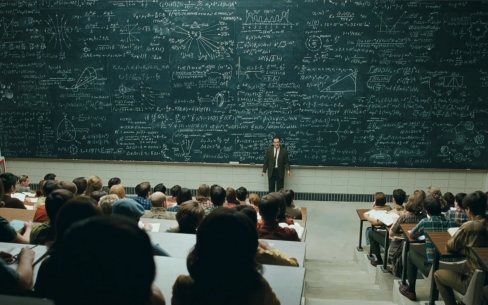 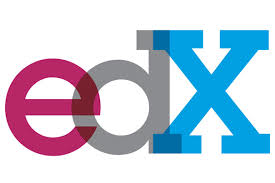 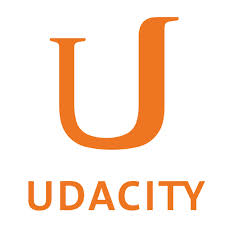 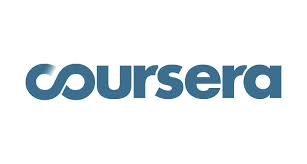 [Speaker Notes: 授業寮がただのインパクト]
Higher Education in the USA
7
The College Wage Premium
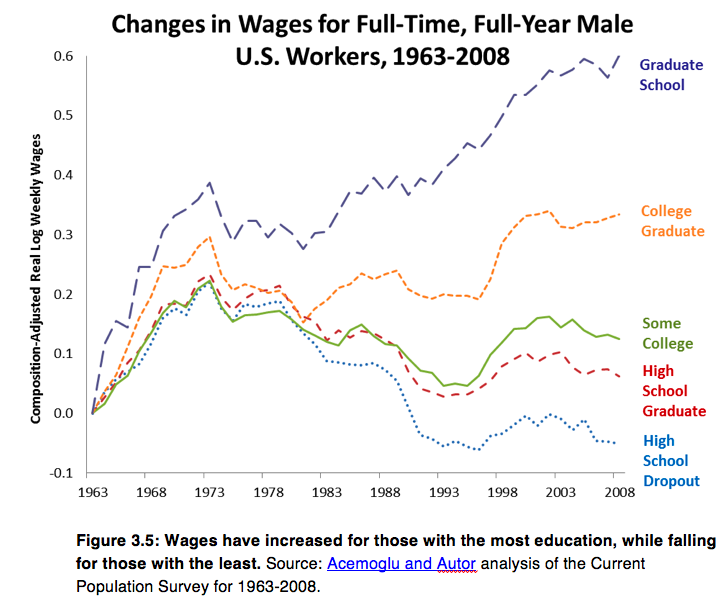 Sharp Increase in Tuition
State Governments in Financial Difficulty
[Speaker Notes: 学歴賃金格差
このグラフは、アメリカにおける最終学歴の賃金平均の推移です。
上から順に、Graduate School、College Graduate, some College, High school graduate, High school graduate dropout

1970年代初頭まで、賃金が順調に上昇したが、それ以降は、大卒未満の人たちの給料は下降傾向、一方、大卒以上は上昇し、賃金格差が著しい

このような状況のなか、国民は、少しでも多くの賃金を求め、大学への進学を希望、しかし、

公立私立とも、10年間で2倍に高騰、授業料の高騰
州立大学州政府の高等教育財政難

Graduate School：大学院：ここでは、修士号（Master‘s Degree）と博士号（Doctoral Degree）、専門学位（Professional Degree）を取得できます。
College Graduate:大学
some College：中退を含む大学に在籍していたことがあり、何単位かを履修している、大学院に在籍していたことがあり、何単位かを履修している]
Farm Out Coursework?
8
Course Outsourcing Plan:  California State Universities
MOOCs for ACE credit
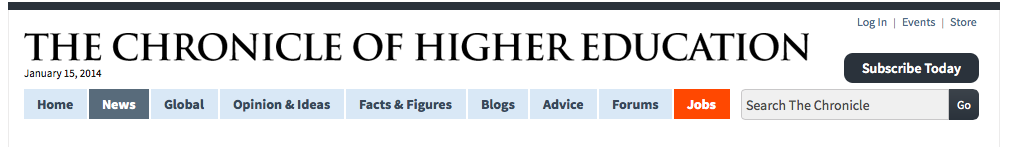 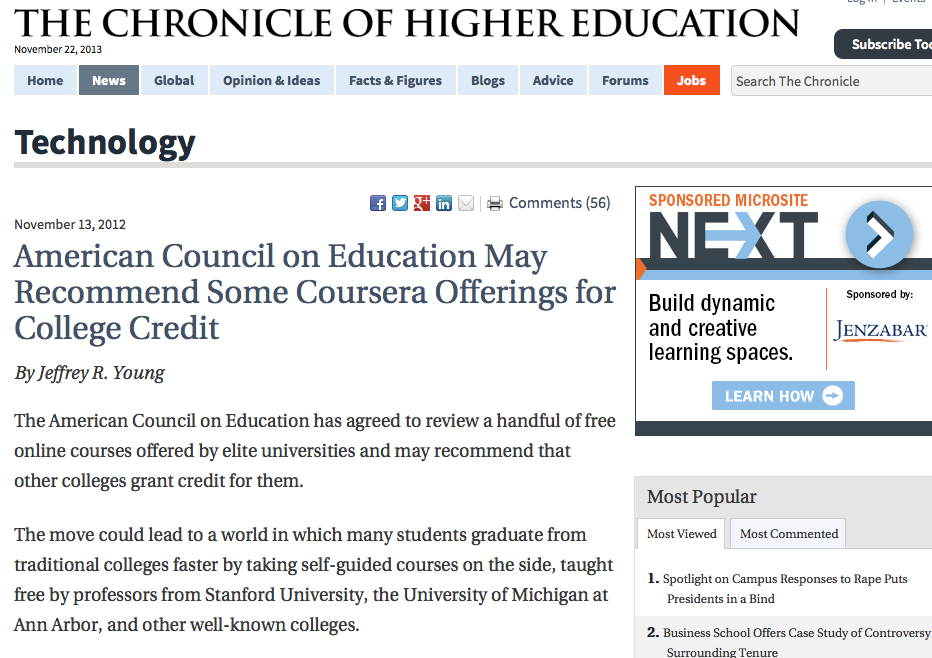 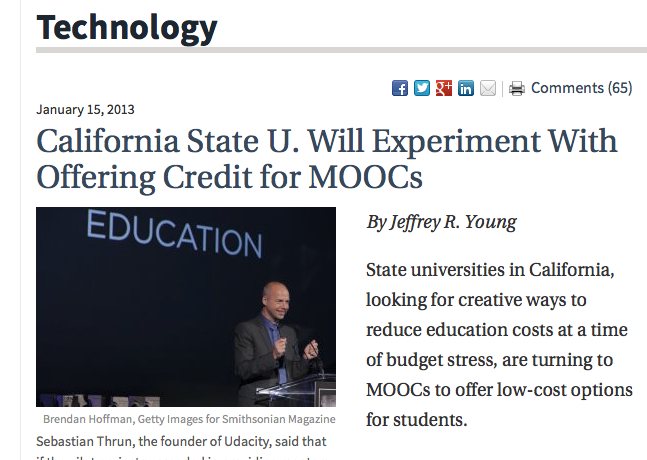 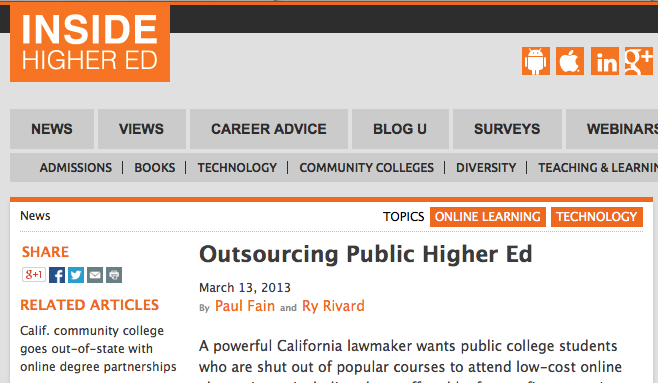 [Speaker Notes: 財政難にあえぐカリフォルニア州ジェリー・ブラウン州知事の政策の一貫でもあった　サンノゼ州立大学とMOOCプロバイダーの一つ、ウダシティが提携し、MOOCsが提供するオンラインコースで大学の単位を発行する試み

American Council on Education:大学の協議会

http://chronicle.com/article/MOOCs-Take-a-Major-Step/135750/
http://chronicle.com/article/California-State-U-Will/136677/
http://www.insidehighered.com/news/2013/03/13/california-bill-encourage-mooc-credit-public-colleges]
Abolish the Monopoly of Higher Education
9
Education for everyone
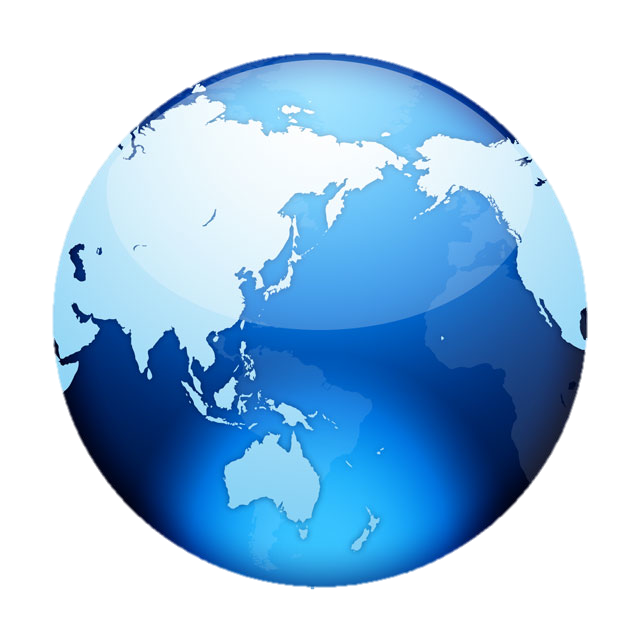 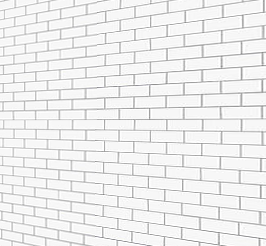 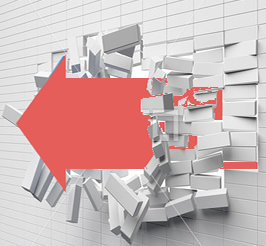 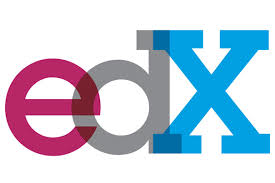 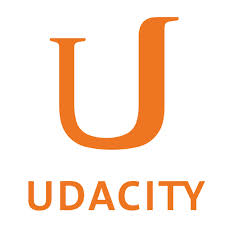 Traditional University
MOOCs
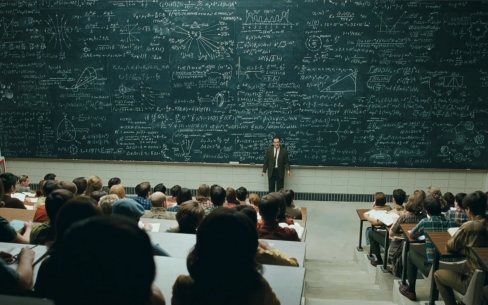 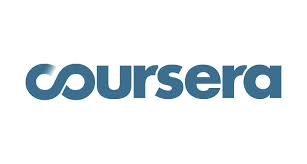 [Speaker Notes: 高等教育の独占を消滅

MOOCsは、世界中の人々に高等教育をうける機会を拡大した。
オープンエデュケーションの理想は実現するかのように思えた。

しかし、それは、いままで高等教育を大学が独占的に提供することができなくなった意味し、

そして、気がついてみると、高等教育を独占してきた、大学にまで、進入してきた。]
The Revolution of Mooc
10
Destructive　event
Higher Education 2013-
[Speaker Notes: EDUCAUSE のシンポジウム
メリーランド大学、EDUCAUSE Presidential Fellow のボスさん

破壊的　学位授与機構]
The MOOC hype cycle
11
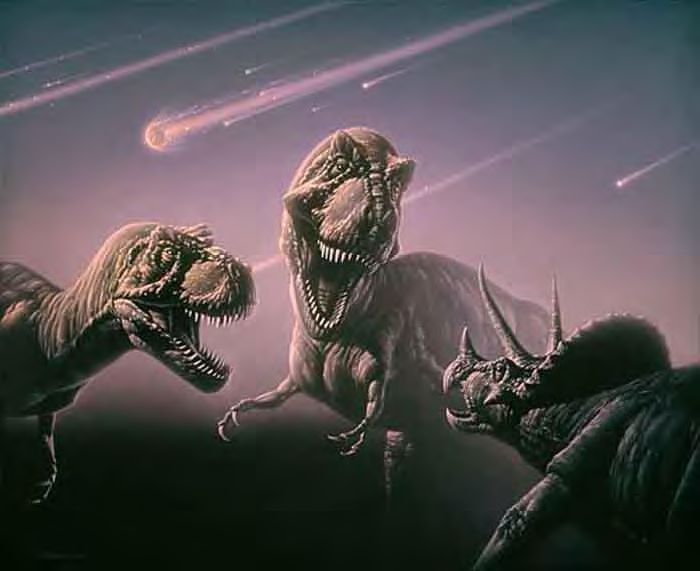 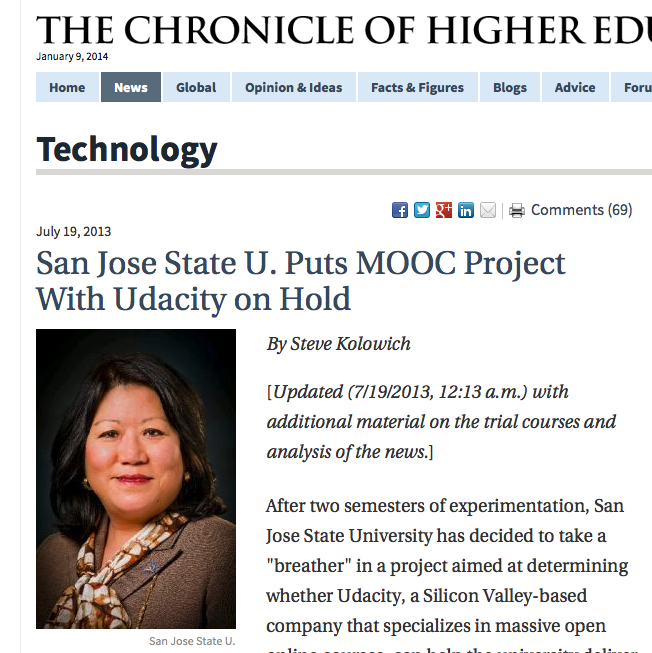 An end of era of MOOCs
The year of
 the MOOC
2012
2013
2014
[Speaker Notes: http://blogs.cetis.ac.uk/cetisli/

しかし、2013年の夏をすぎるころに、MOOCsはHypeではないかといわれだした。
これはガ−トナーのハイプサイクル]
Low MOOC Completion Rates
12
Low MOOC completion rates: less than 10%
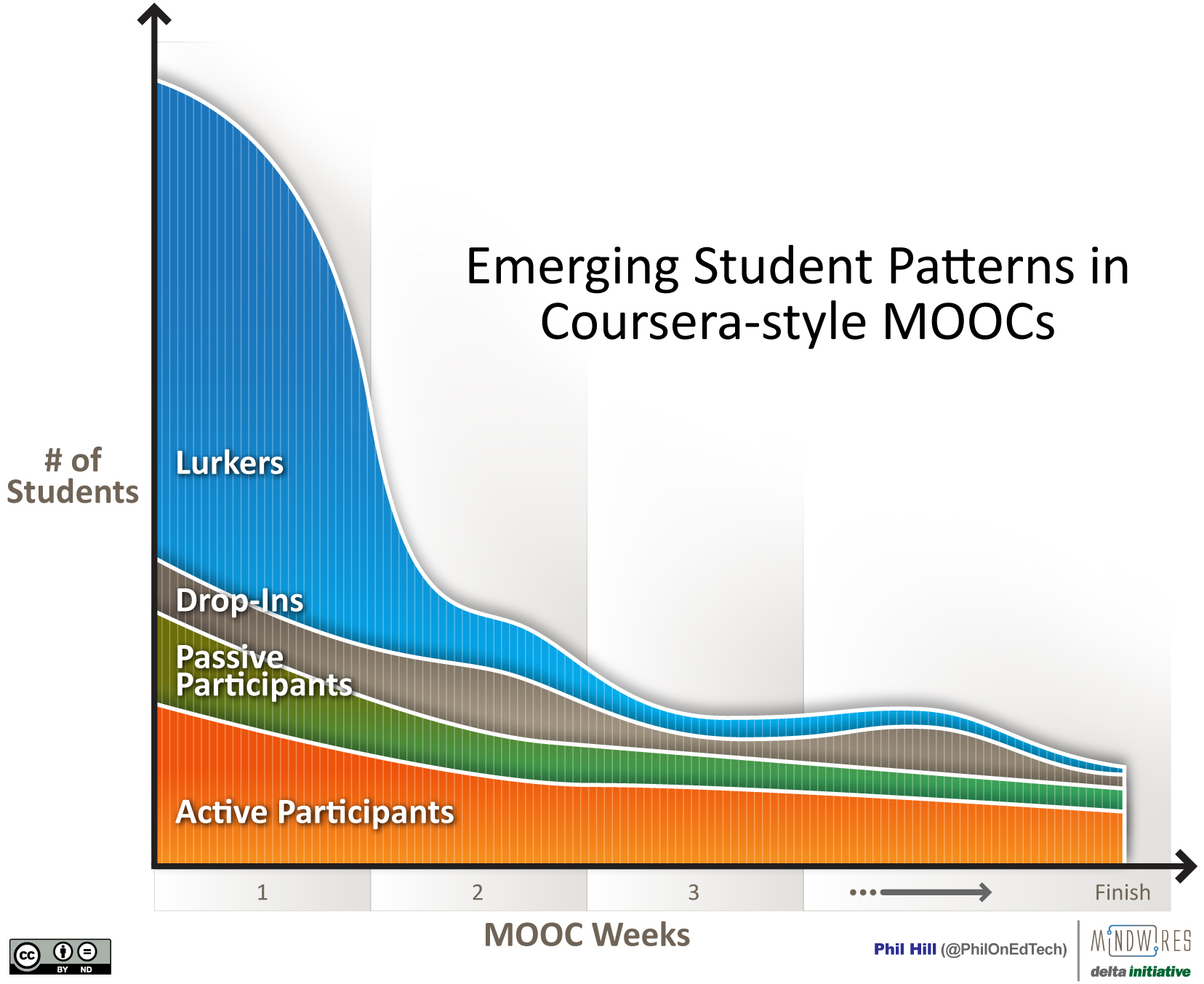 [Speaker Notes: Window shipping]
An end of era of MOOCs
13
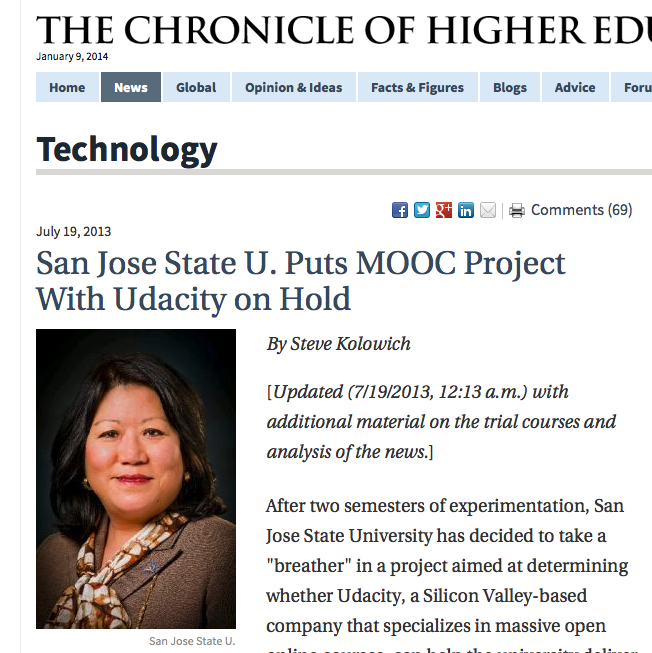 Low passing rate
[Speaker Notes: http://www.insidehighered.com/news/2013/08/28/san-jose-state-u-posts-improved-online-course-results-udacity-partnership-remains]
14
The post-MOOC Era
Rise in Post MOOCs
15
Blended learning
Harvard plans to boldly go with SPOCs
SPOCs : Small Private Online Courses 
Other
OOC : (Massive) Open Online Courses
MOC : Massive (Open) Online Courses

Online learning
Udacity's corporate training
MIT’s  professional MOOC in big data
Coursera’s Specializations
[Speaker Notes: post-MOOCとして、

Face-to-Faceを見直す、ブレンデッドラーニングと
高度な専門教育をオンラインのみでの提供

の試みが開始されている。

ブレンデッドラーニングの代表的な者として、
ハーバードがSPOCがあげられる。
SPOCs : Small Private Online Courses で、無料のオンラインコースを提供するものの、選抜された人々をだけによる特別な授業をオンラインあるいは、教室で開講することとしている。
同様の概念で、OOC,MOCなどのアイデアが提案されている。
不特定多数ではなく、Face-to-Faceと組み合わせてオンライン講義を提供する

一方、高度な専門教育のオンラインコースは、ウダシティの、企業教育
MITのビッグデータのコース
CourseraのITの複数の大学第一線の教授陣の講義を組合て、データサイエンスから、セキュリティ、クラウドにいたる最先端の具体的な技術をマスターする




Small class sizes take the online platform of MOOCs]
MOOCs in Different Directions
16
Traditional
University
MOOCs
Professional
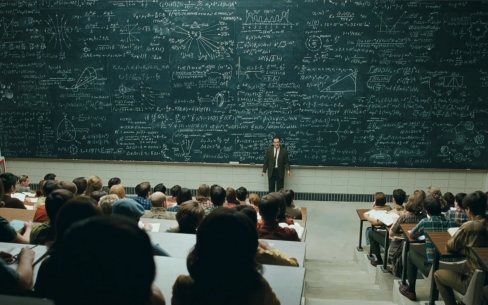 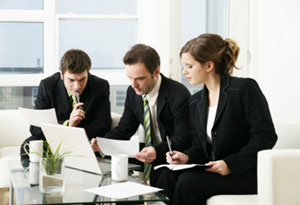 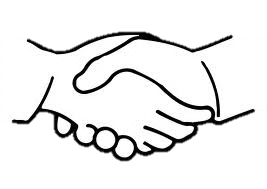 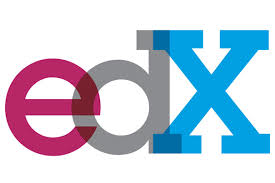 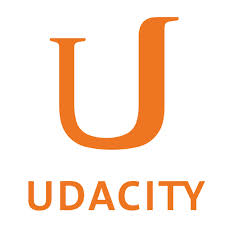 Blended learning
for the school
Online learning
for the company
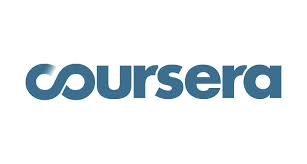 [Speaker Notes: 2つのもくろみ

既存大学との共存共栄と、大学の既得権益を守るブレンデッドラーニング
企業の労働力の質を効率的に高めたいという要請を受けてのオンラインラーニング

これで一安心？]
On-line learning or Blended learning
17
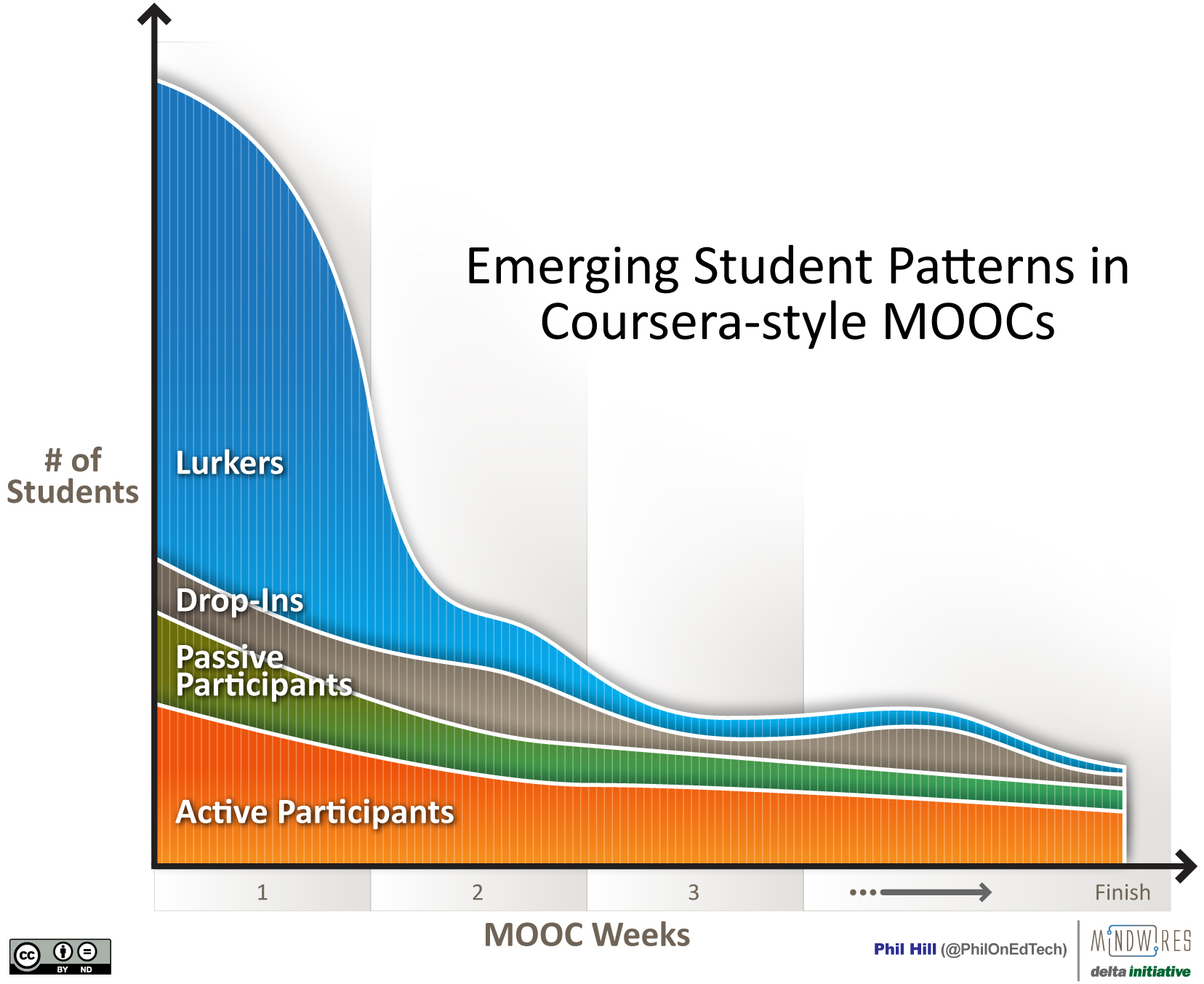 Characteristics of online communities
10% Active
⇒ Pass
⇒ On-line learning
for the company
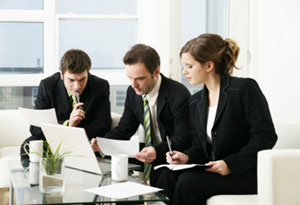 90% Lurker
⇒ Drop out
⇒ Blended learning
for the school
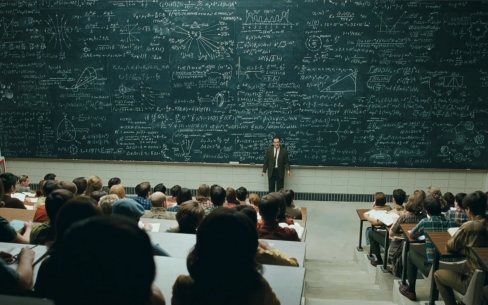 Nielsen,J：Participation Inequality: Encouraging More Users to Contribute, Jakob Nielsen’s Alertbox,October 2006
Online Learning Experiment
18
“European Economics” at Tezukayama University in 2005 using TIES
Students made a choice between on-campus or onine course
←On-campus was chosen by140 students
Learning with a teacher
↓Online was chosen by 60 students
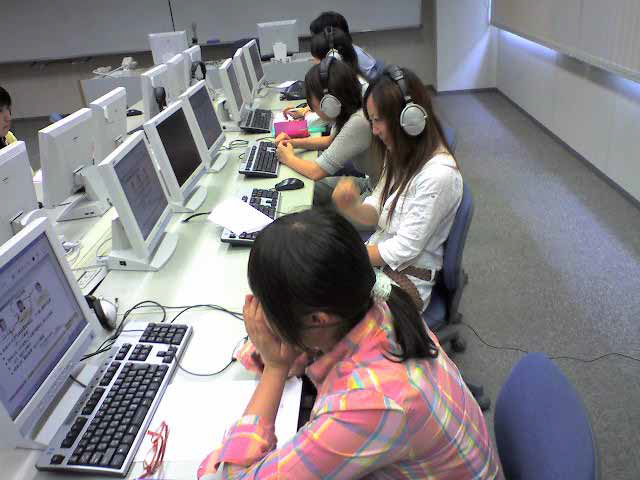 Learning without a teacher
[Speaker Notes: 2005年度　帝塚山大学「欧州経済論」
受講者数 200名
対面受講 140名
オンライン受講 60名
受講者は事前に対面受講かオンライン受講を選択
学部の方針により、オンライン授業は学内演習室で]
Online Education Impact
19
Online students
One-sided High Achiever
Low
High
Grade
A Similar Finding at Udacity
20
“…scores for a group of about 200 Stanford students who took a particular course, along with some 23,000 who completed it on Udacity, and found that the top 412 were all online students, with the best Stanford student coming in at No. 413.”
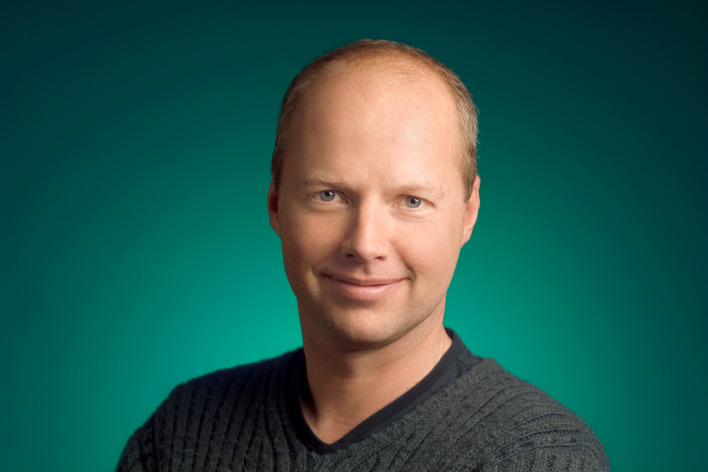 Presumably independent of challenge levels or academic abilities
[Speaker Notes: ウダシティのオンラインコースを最後まで学習した学習者のトップ412位までが、全てオンラインのみで受講した学習者で、現役のスタンフォードの学生の最上位はなんと413位だった。]
Online Learning or Blended Learning
21
Characteristic of Online communities
High Achiever
10% Active
⇒ Pass
⇒ Online learning
for the company
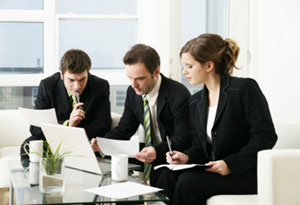 90% Lurker
⇒ Drop out
⇒ Blended learning
for the school
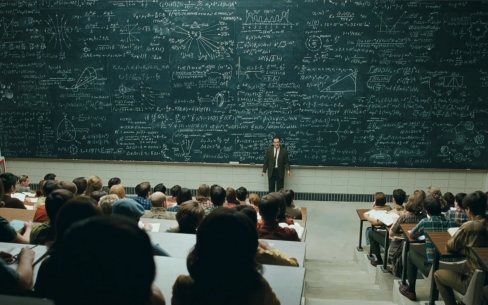 Nielsen,J ：Participation Inequality: Encouraging More Users to Contribute, Jakob Nielsen’s Alertbox,October, 2006
[Speaker Notes: In most online communities / accessed by the general public, / ninety percent of users are lurkers / who only browse but / don’t actively participate. 

In LSOCs such as MOOCs, / many learners / drop out of online courses / because of the same problems / such as / they neither try quizzes and assignments nor / contribute their works on / the message board. 

These acts may be / referred as pedagogical lurking.

In short, / the VLE on LSOCs should be / created for motivating pedagogical lurkers and / adapted to there needs.]
Sobering Prospects for Higher Educationin Japan
22
Hiring good workers at low cost
No degree
Future recruitment methods
Enough credit for professional badges 
Easy grading on personal efficiency by online learning
Traditional recruitment methods
Newly hired university graduate in a degree-oriented society
[Speaker Notes: 日本における雇用は、新卒の学生を新規採用する習慣がある。
その際に、どこの大学のどの学部を卒業したかが重要な選考基準になっている。

しかし、MOOCsで学習した人間が、大学で勉強した学生より優秀であるということになると
よりやすいコストで、優秀な人材を確保したい企業にとって

企業の採用基準を、MOOCsで取得したバッジの種類とした方が、効率的であり、また、確実である。

つまり、大学の学位はなんの意味も持たなくなる可能性がでてくる。]
23
Anant Agarwal: Why massive open online courses (still) matter
[Speaker Notes: http://www.ted.com/talks/anant_agarwal_why_massively_open_online_courses_still_matter.html
あんぐわーる]
24
Strategies for Higher Education
Four Strategies for Higher Education
25
MOOC Provider
Traditional University
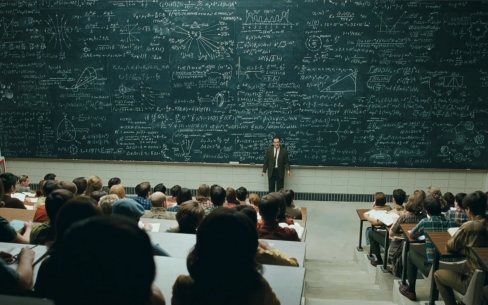 Online learning division
Blended learning
Do nothing
[Speaker Notes: 劣化コピー
チャレンジ
便乗する（時流に乗る）
黙って受け入れる]
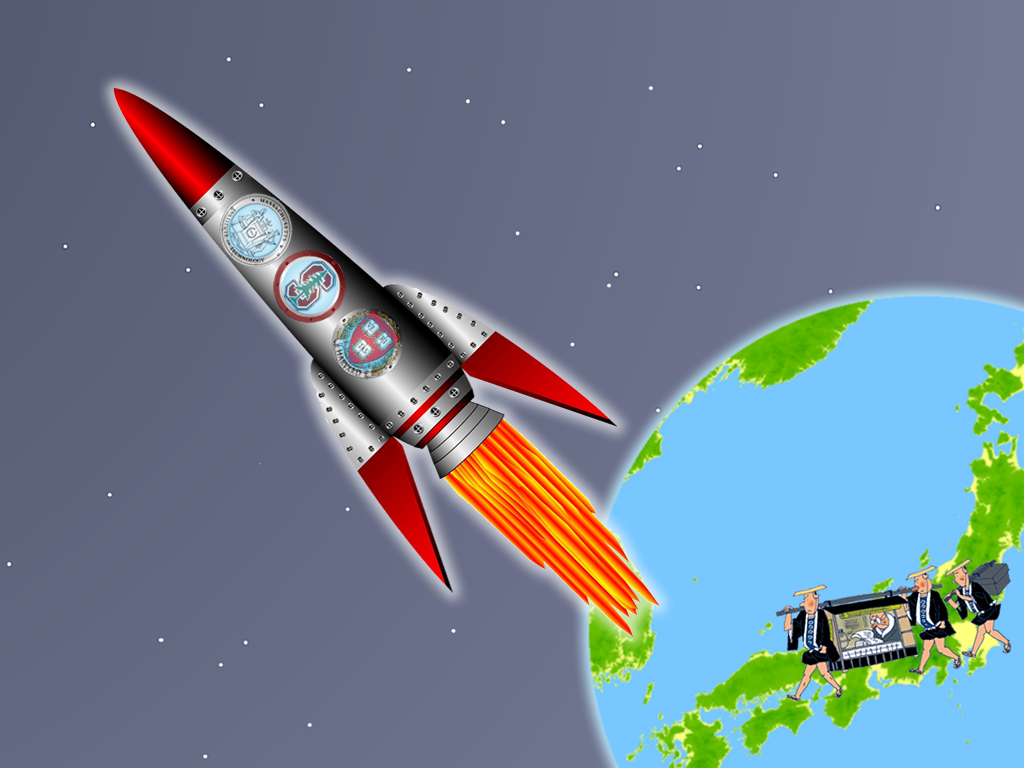 MOOC Provider
Imitate MIT, Harvard
26
Second Step
MOOCs
Japanese MOOCs...
( not JMOOC)
Late action?
[Speaker Notes: 劣化コピー


全部あわせて、1000万以上の学習者、投資額、2億ドル
日本の教育予算250億ドル

Coursera
600万人 students, 
more than 550 courses
107 institutions that are working for us.

ておくれ]
Online division
Challenge such as SNHU
27
Southern New Hampshire University
Five years ago, it was a struggling 2000-student private school.
Today, it’s the Amazon.com of higher education. 
The school’s burgeoning online division has 180 different programs with an enrollment of 34,000.
It provides fast, cheap and convenient learning by competency-based education.
Winner takes all.
[Speaker Notes: チャレンジ


SNHU was a 2,000-student private school struggling against declining enrollment, poor name recognition and teetering finances.]
Blended Learning
28
Jump on the bandwagon
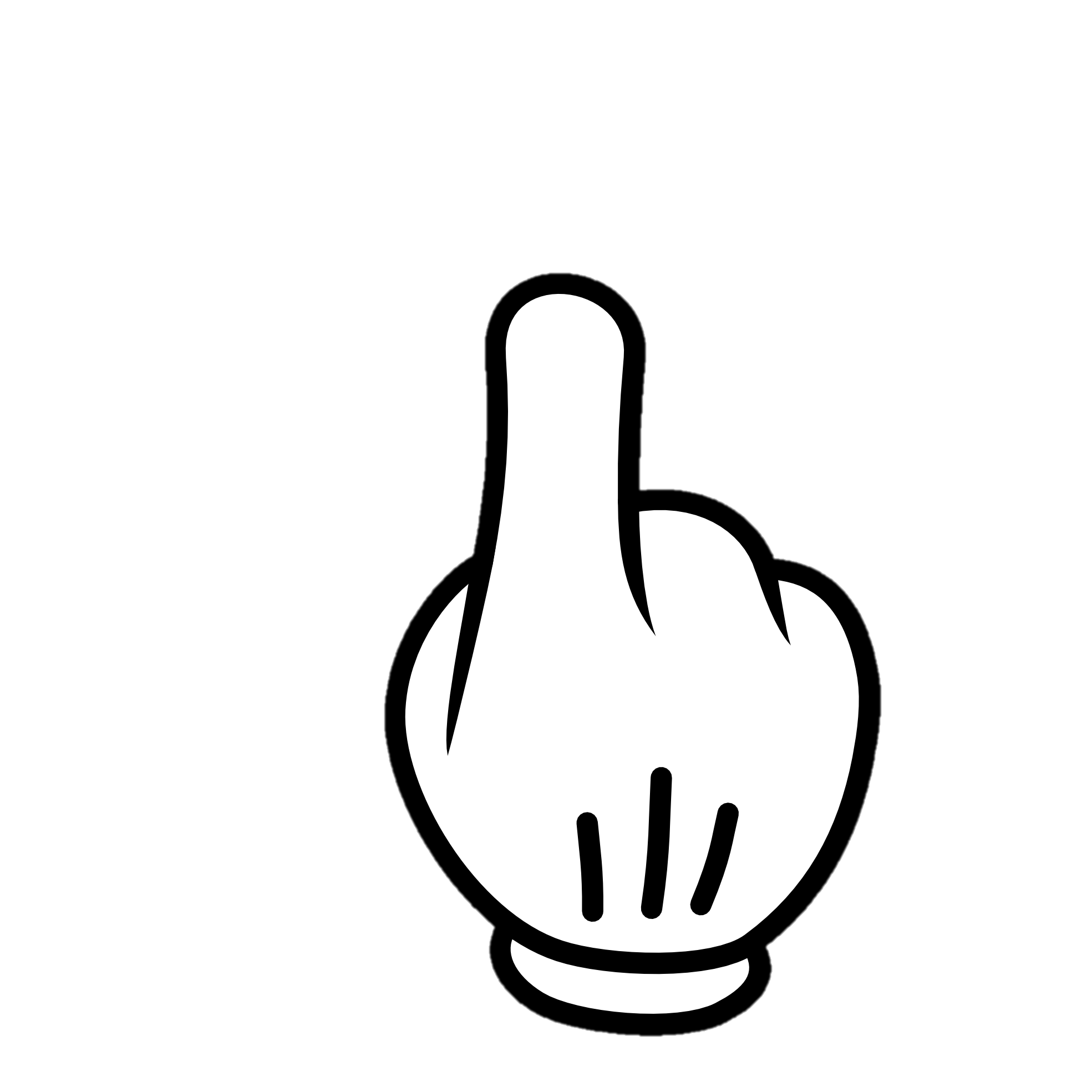 MOOCs for blended learning
e-learning for blended learning
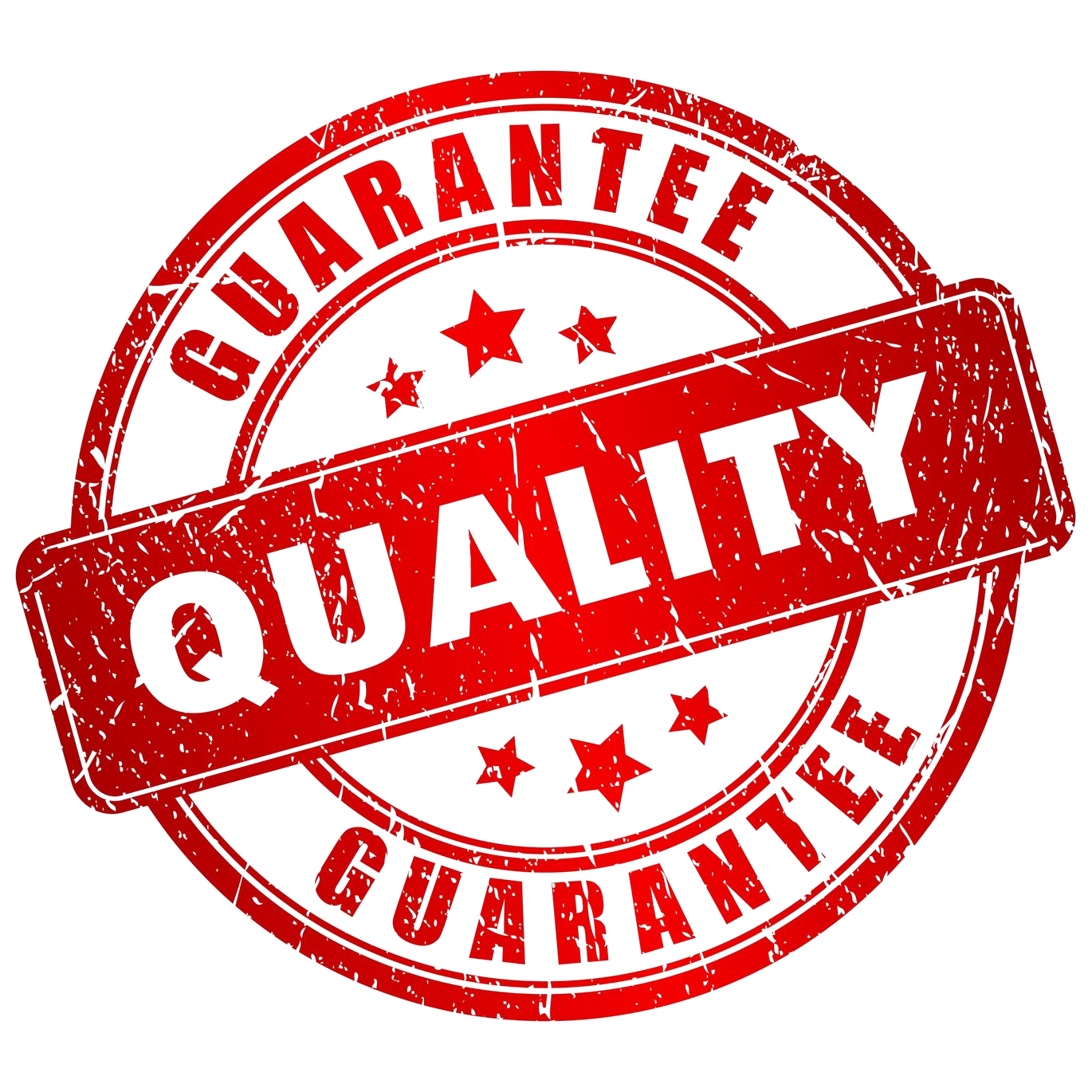 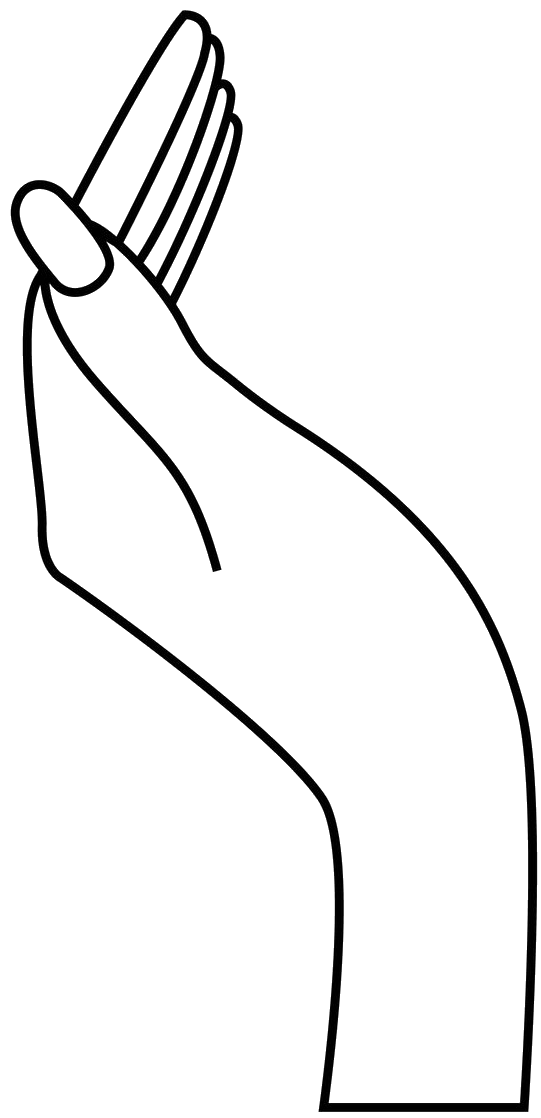 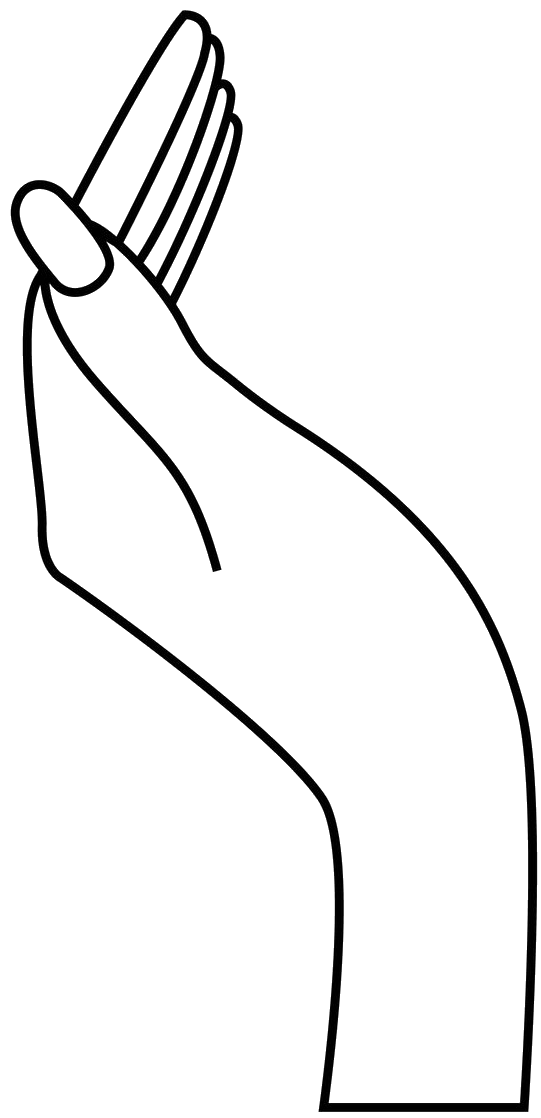 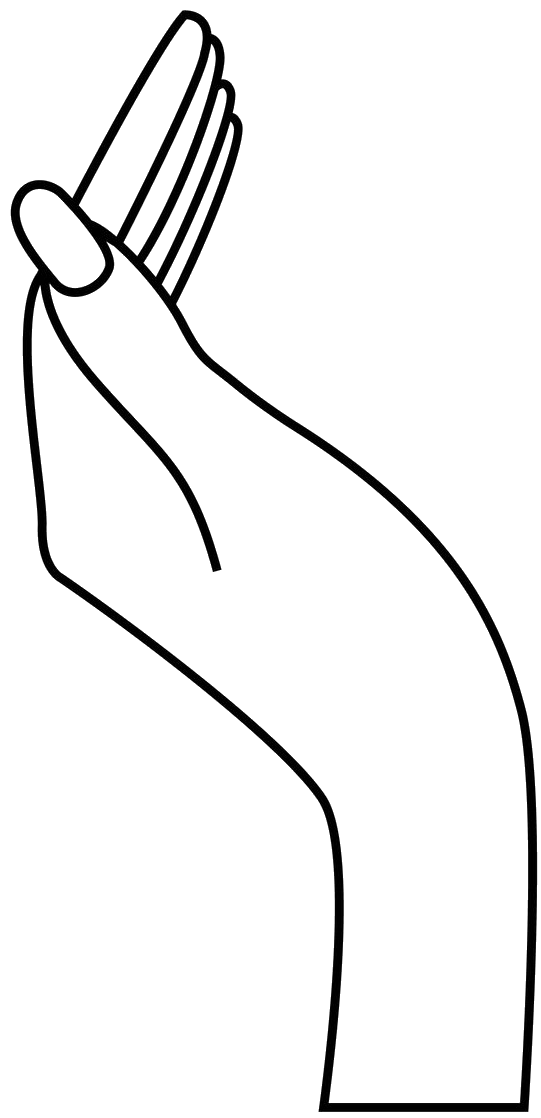 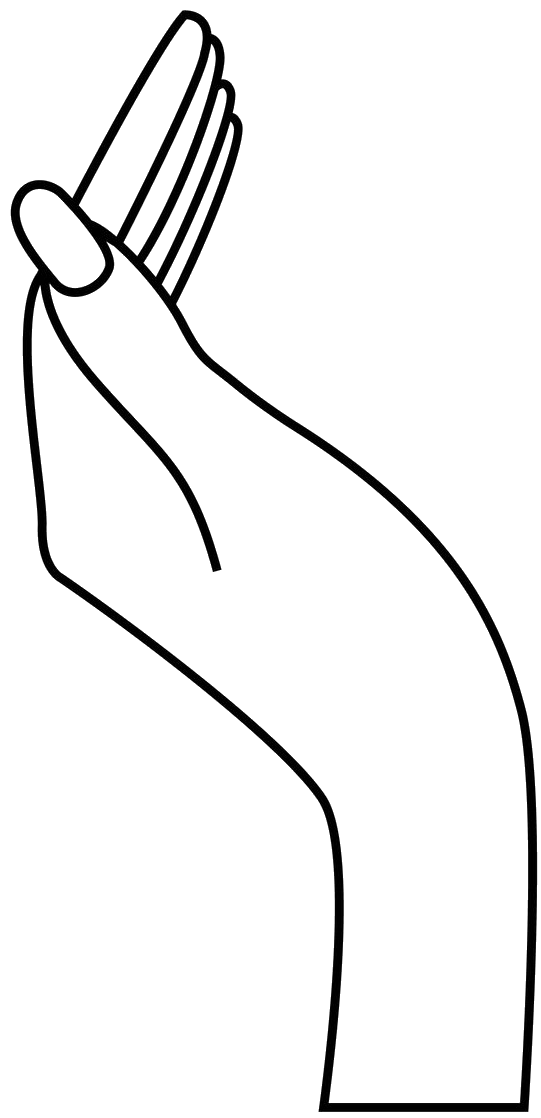 Course
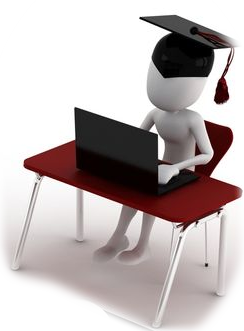 Course
Credit
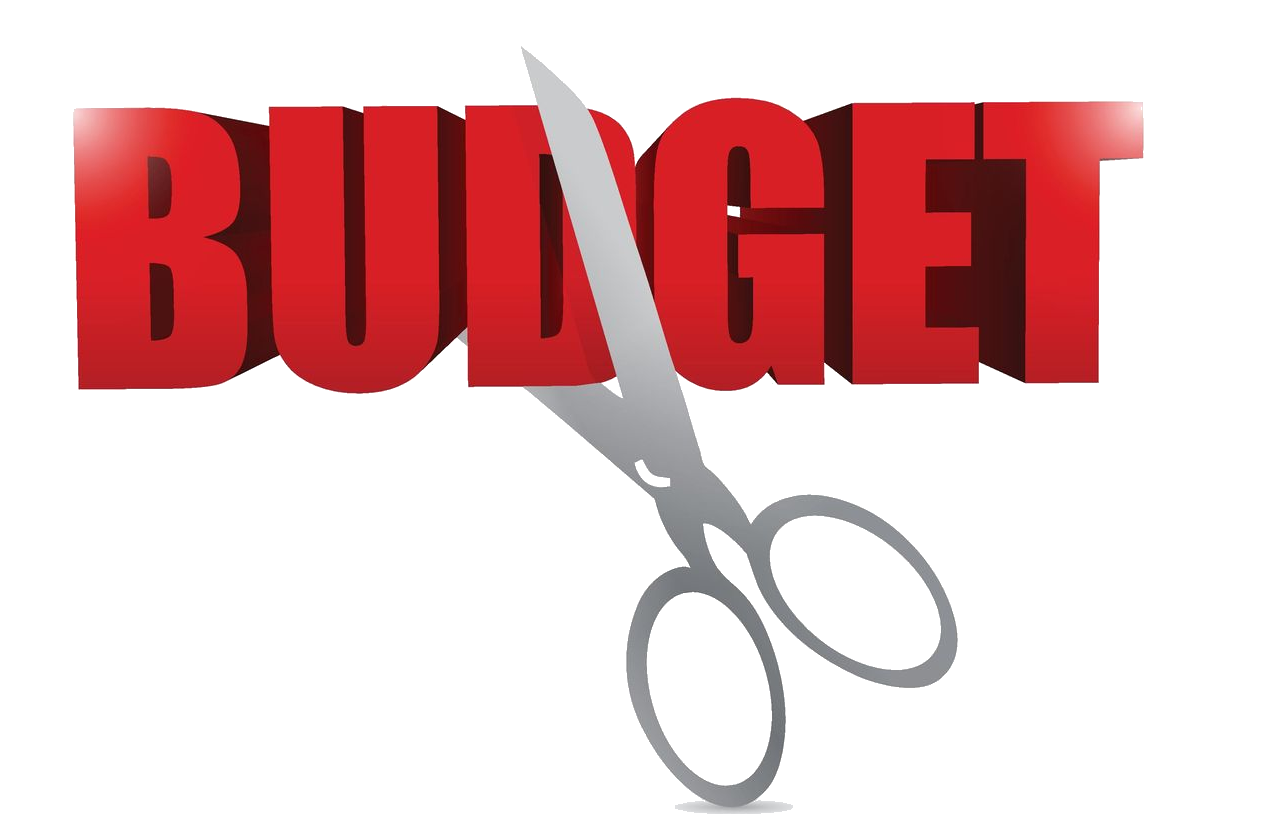 Credit
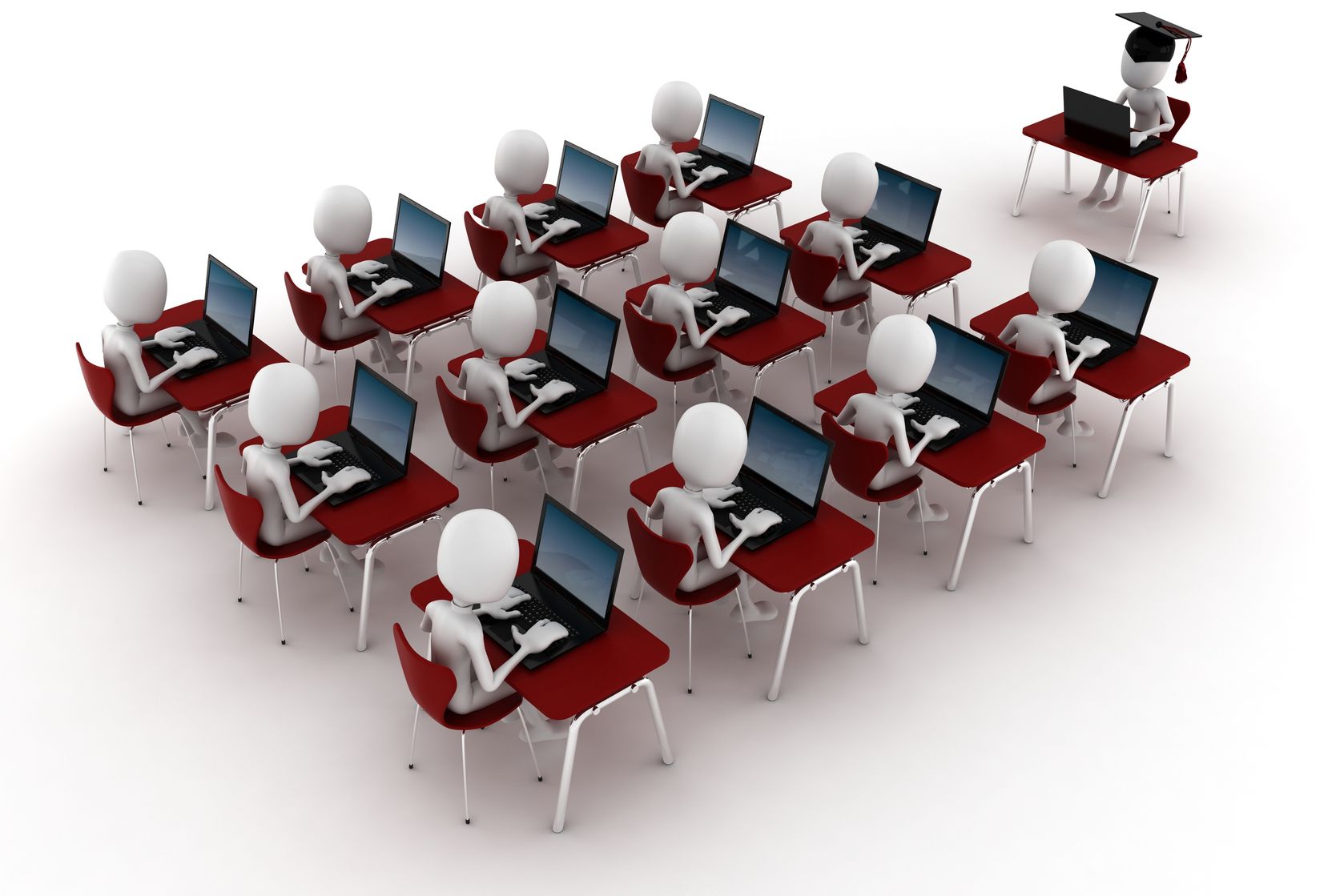 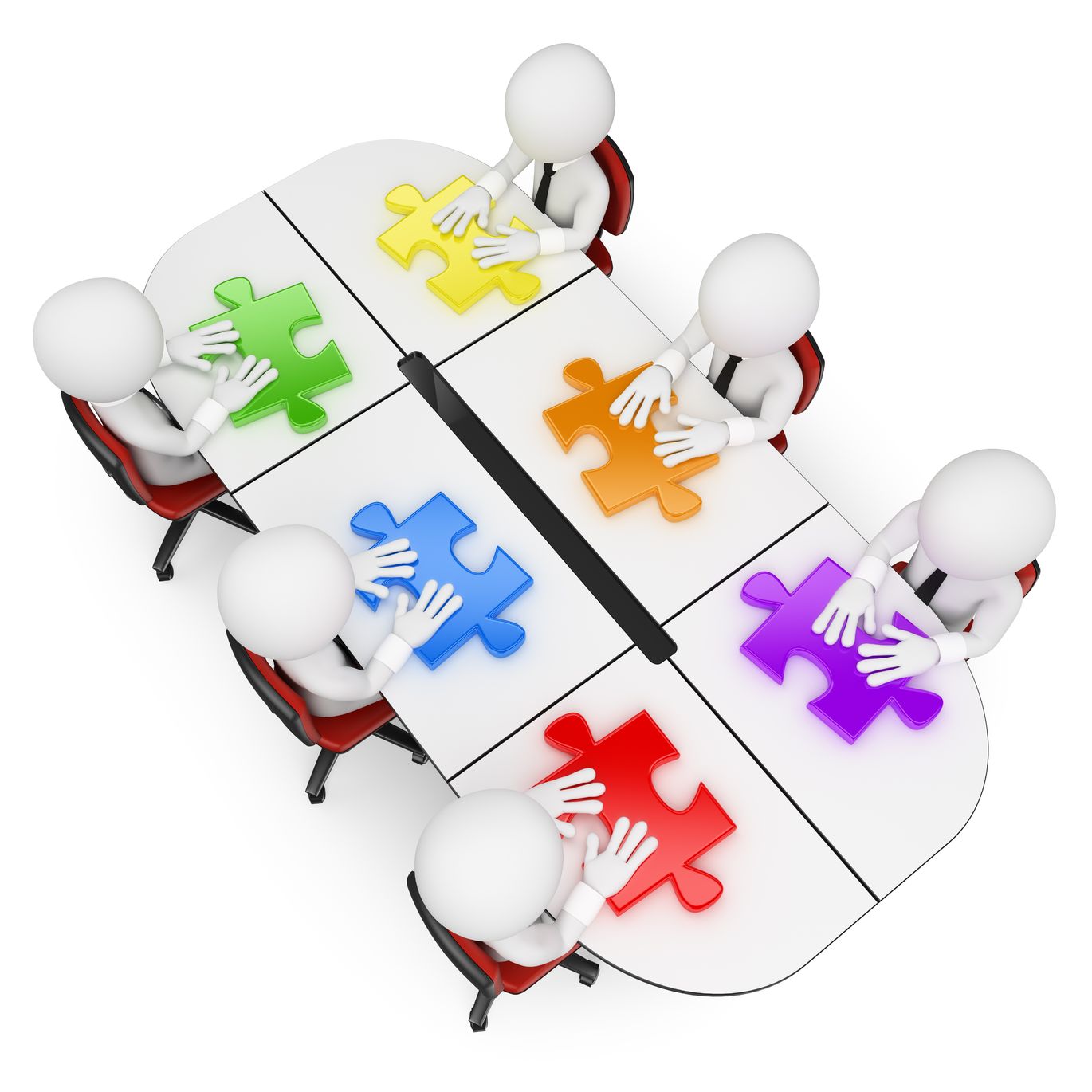 The undertaking will 
require real resolution
Course
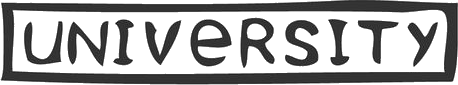 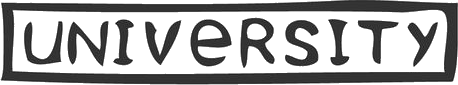 [Speaker Notes: 便乗する（時流に乗る）


サンノゼ州立大学のedXとの実証実験
http://www.educause.edu/ero/article/online-educational-delivery-models-descriptive-view

よほどの決断がいる]
Do nothing
29
Accept the whole
MOOCs are over
Nothing to fear from MOOCs
Ignore the MOOCs
Shut our eyes to MOOCs
An ostrich burying its head in the sand
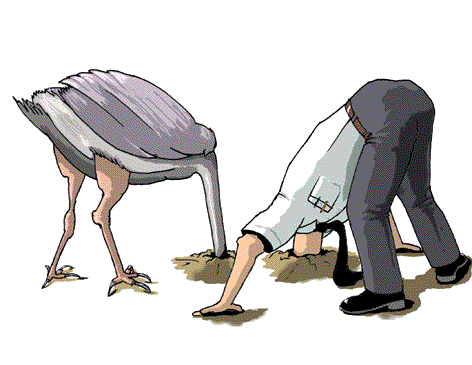 Yet easy way of 
securing students?
[Speaker Notes: 黙って受け入れる

臭い物にはふたをする]
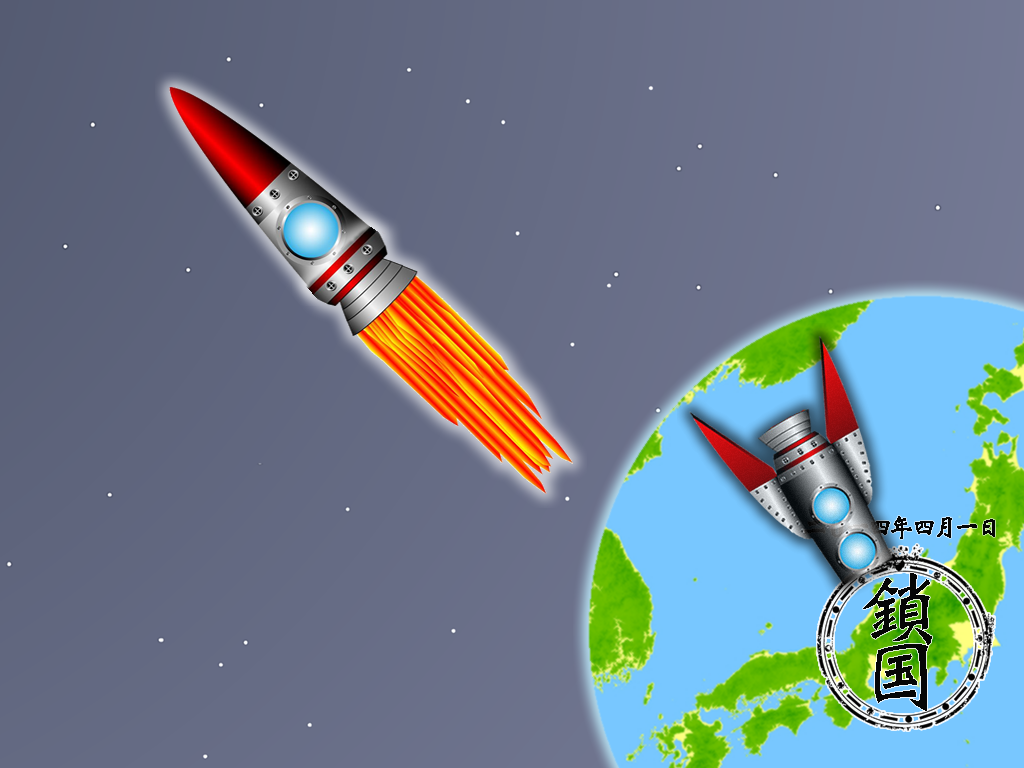 30
Post-MOOC!
Undock
MOOCs
31
Overview of CHiLOs Project Features
Goal of Open Education for TIES
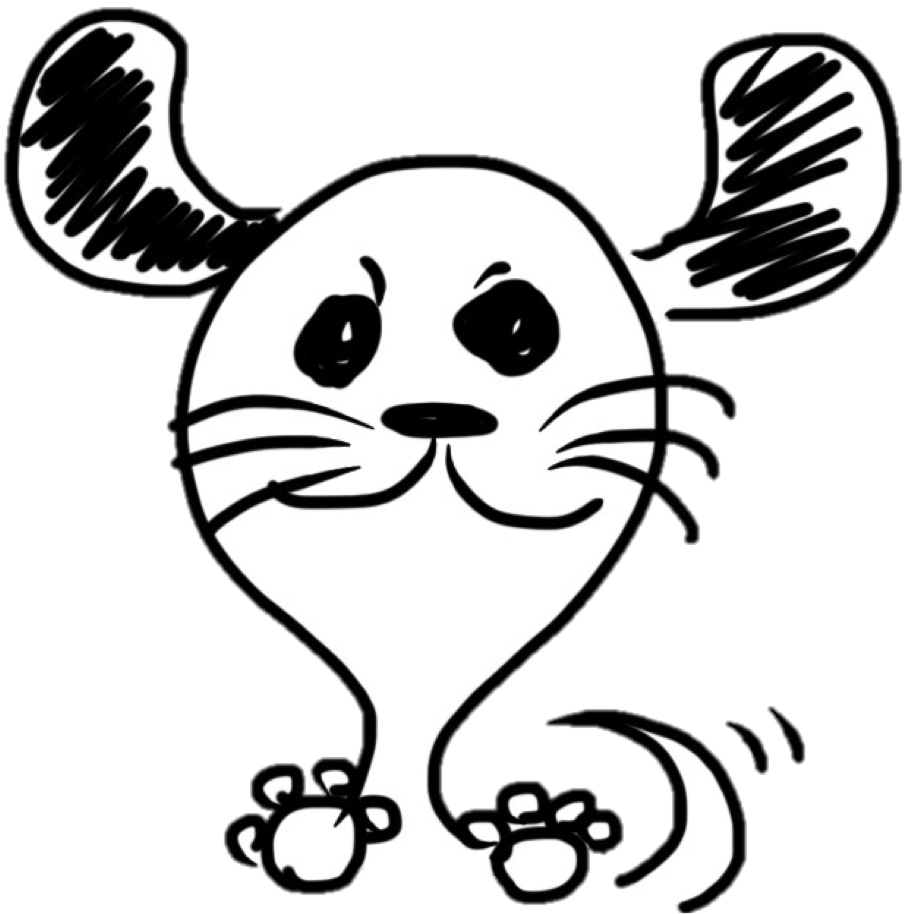 Non Scholae 
sed vitae
We do not learn for the school, but for life
CHiLOs
Creative Higher Education
 Learning Objects
Synthesis
for the school
for the company
MOOCs
Traditional University
Professional
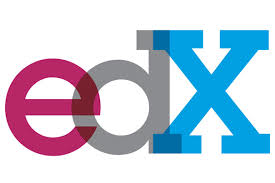 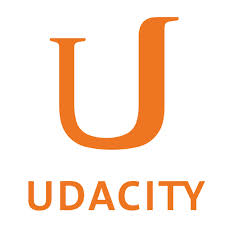 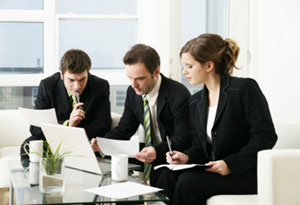 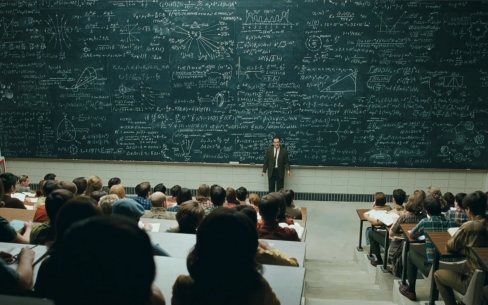 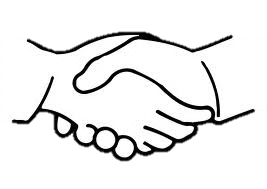 Antithesis
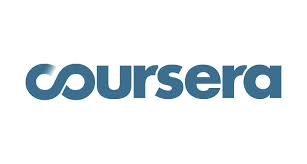 Thesis
[Speaker Notes: Educarion for Everyone は教育の範囲を広げる
TIESは教育に厚みを持たせる]
Four CHiLOs
33
CHiLO Lectures
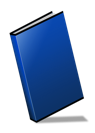 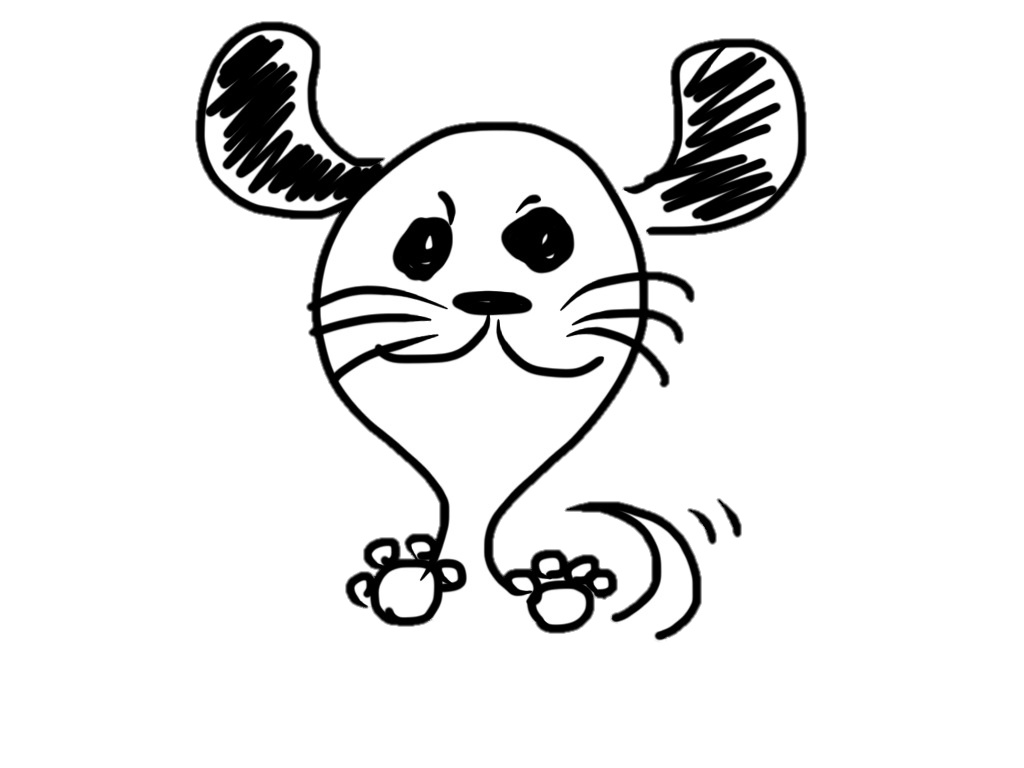 Series of one-minute nano lectures
CHiLO Books
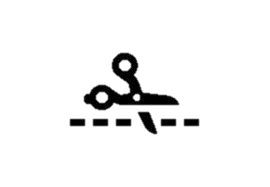 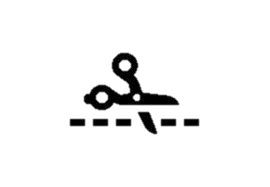 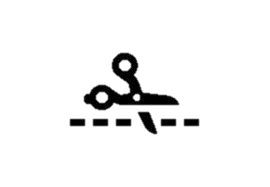 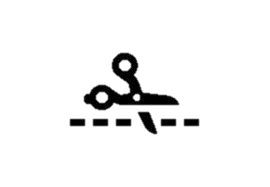 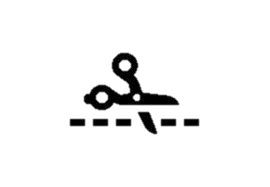 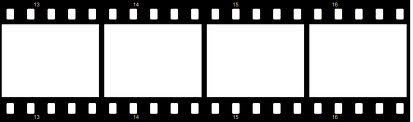 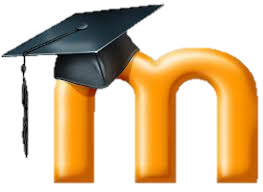 LMS using e-Book
1min
1min
1min
1min
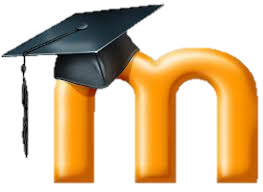 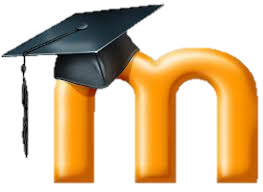 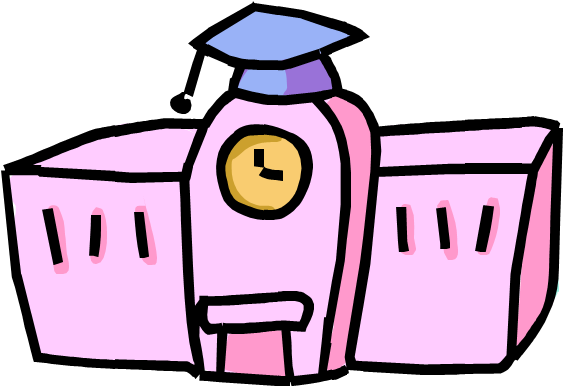 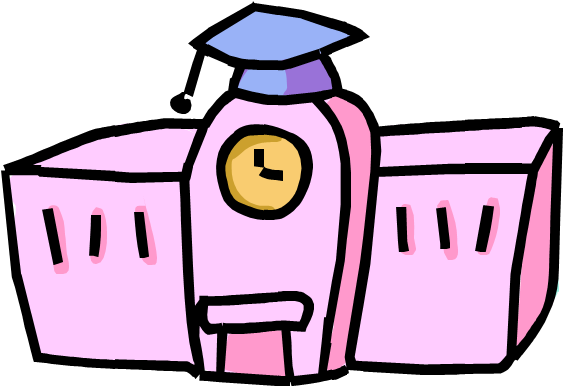 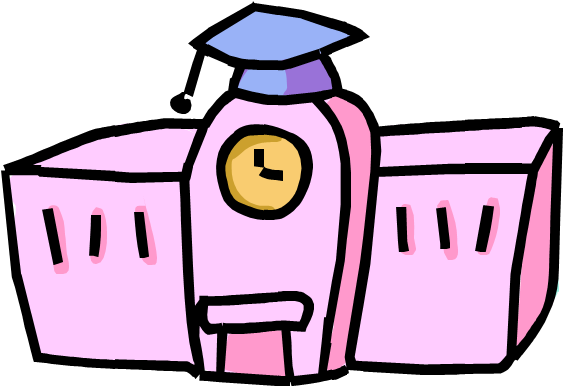 CHiLO Badges
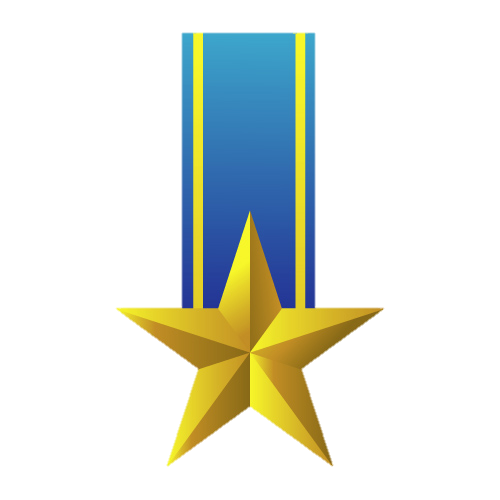 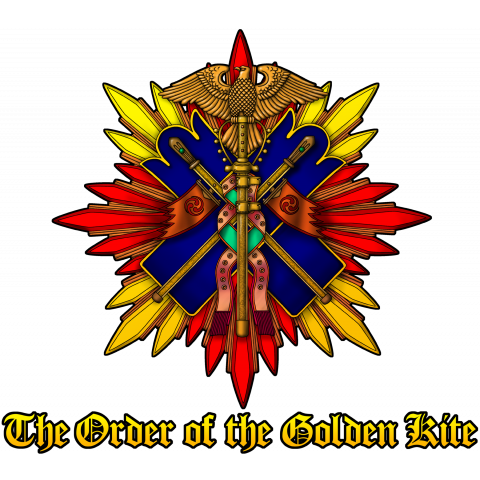 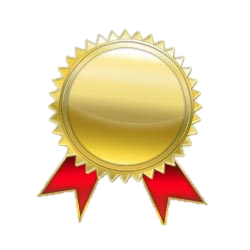 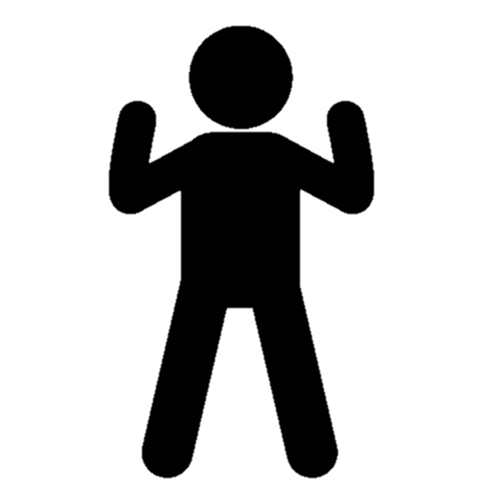 Issue of Certificate
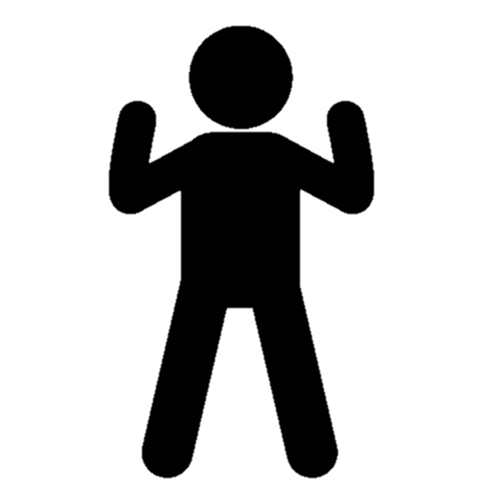 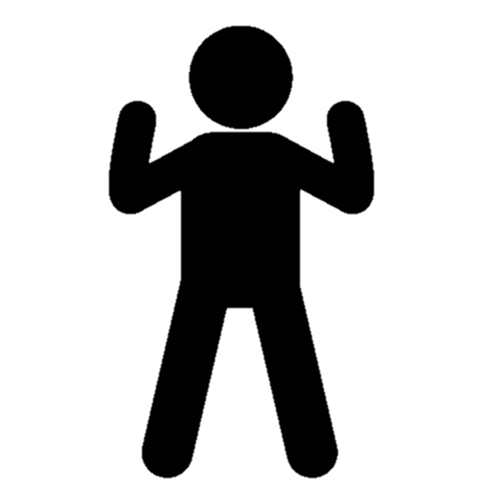 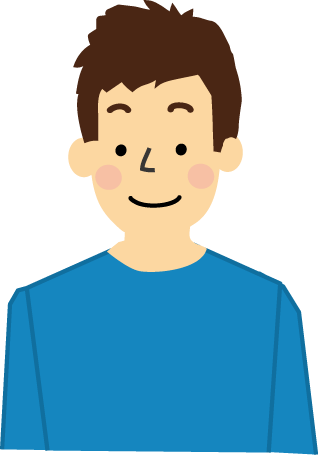 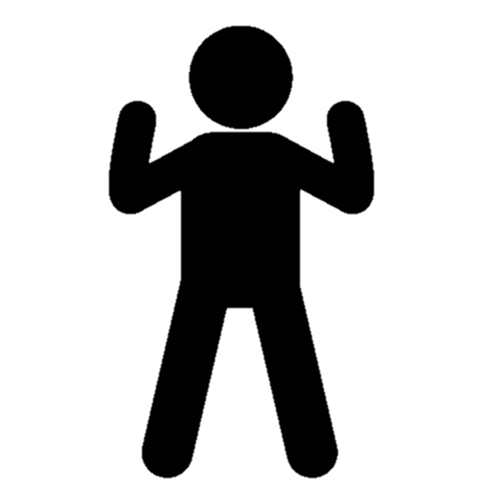 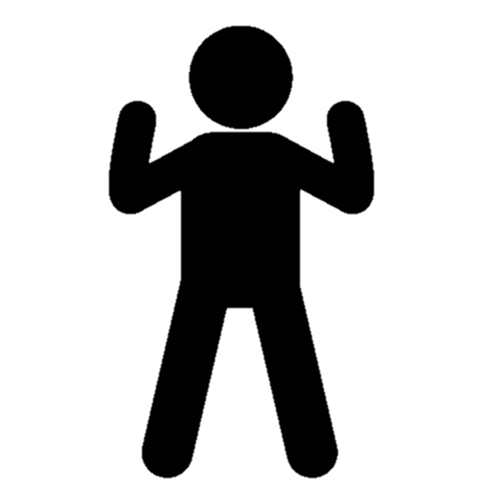 CHiLO Community
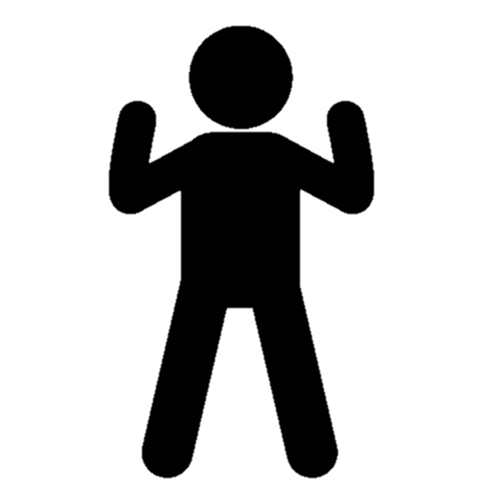 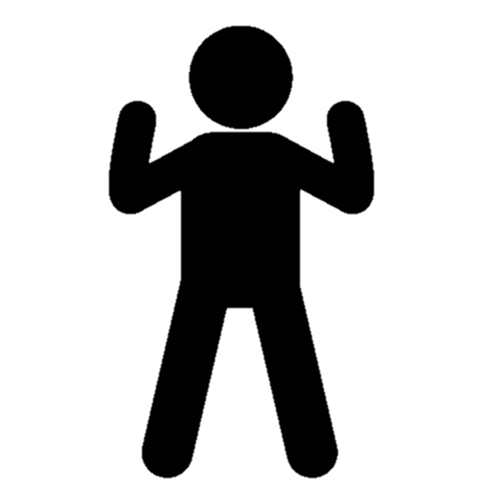 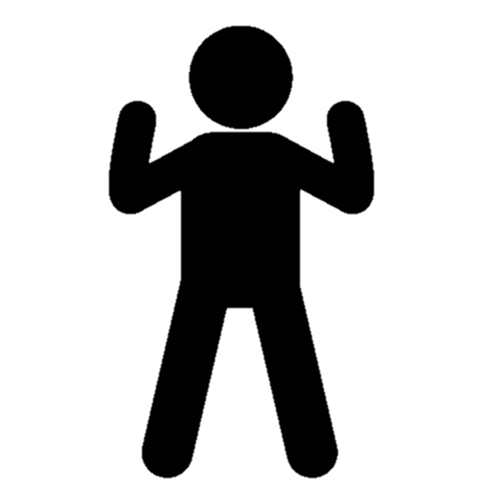 P2P Learning by Connoisseurs
CHiLO Lectures
34
Learners’ Viewing Time for Lecture Videos 
A real experiment involving 30,000 learners in 2008
Most learners prefer one or two-minute short lectures
Packaging one-minute nano lectures 
as e-books
probability
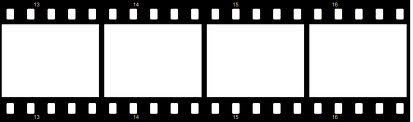 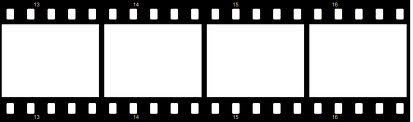 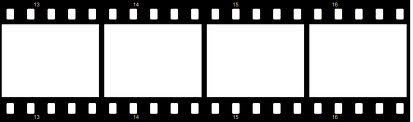 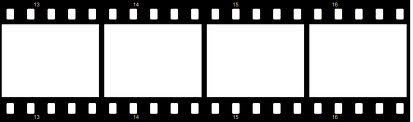 1min
1min
1min
1min
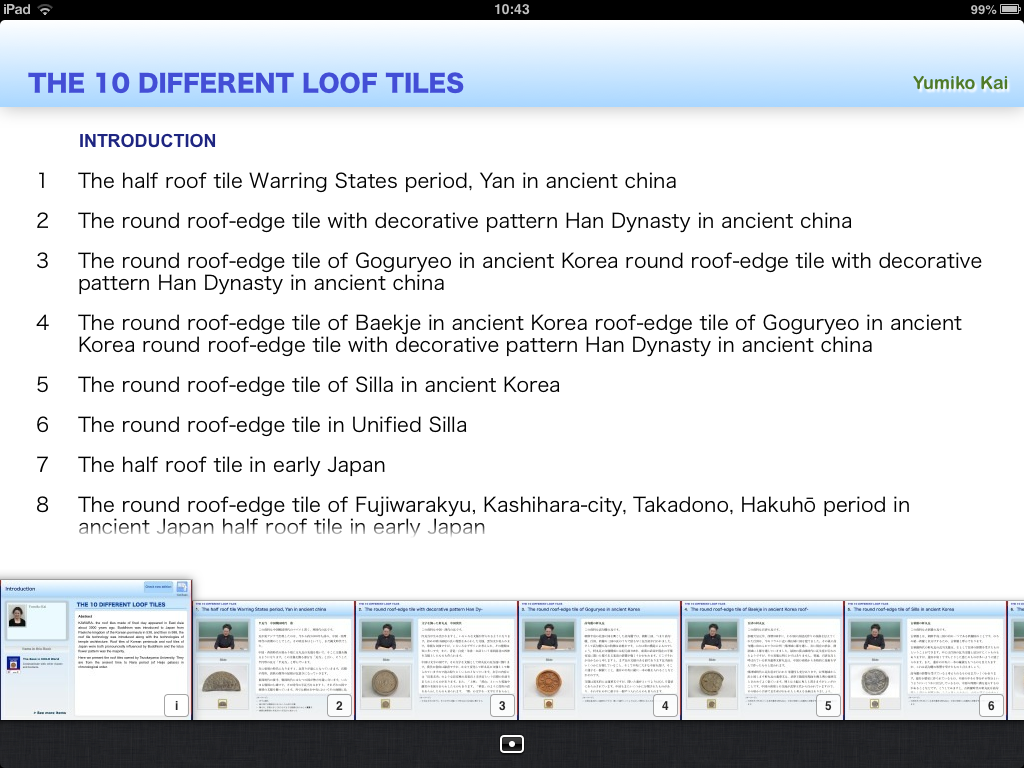 One Volume
Viewing Time(minutes)
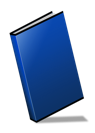 [Speaker Notes: 2008年に行った、講義公開の実証実験
3万人の学習者があつまった
殆どの学習者は1分〜2分しかビデオをみなかった

つまり、学習者の学習負担を軽減し、学習を継続させるには、1分〜2分程度のビデオで講義を提供する必要がある

そこで、この非常に短いビデオをナノレクチャーとよび、電子書籍に埋め込むことにした
基本的には1ページに1つのナノレクチャーを埋め込む

また、CHiLO Book1冊には、大学の講義でいえば、1回分の講義だけをおさめる]
CHiLO Books and CHiLO Badges
35
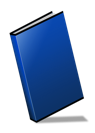 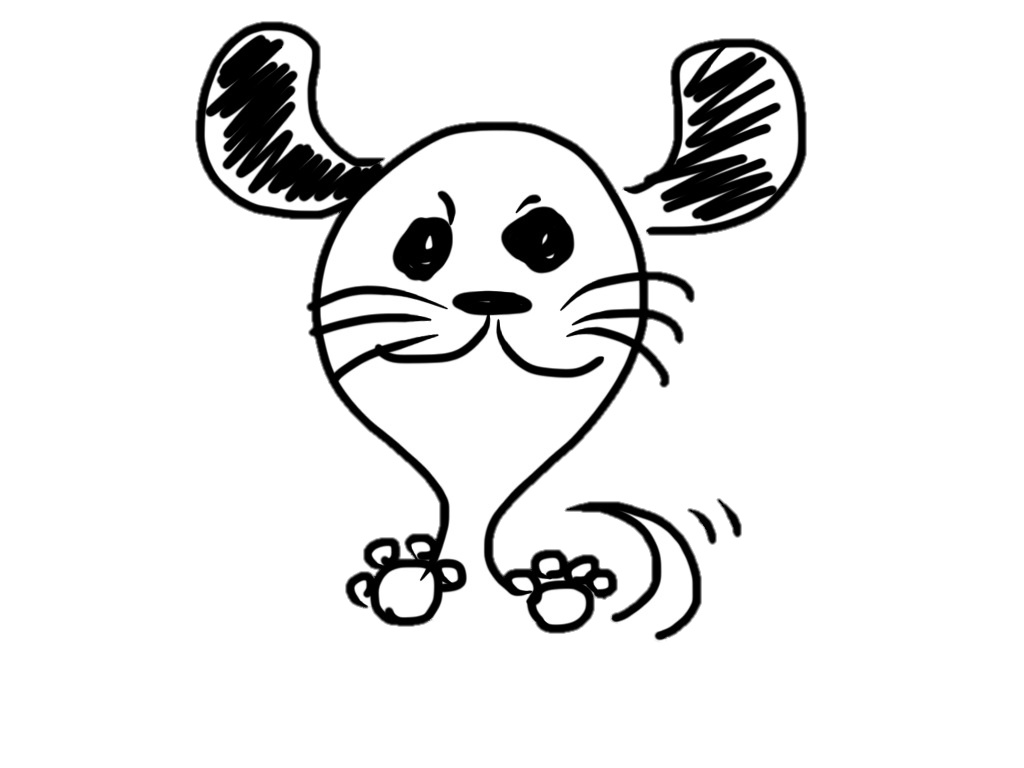 CHiLO Books
LMS using e-Book
LMS
LMS
LMS
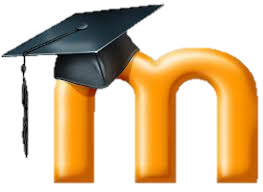 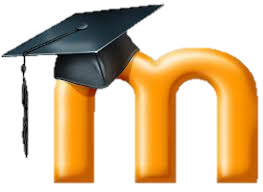 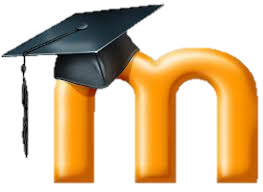 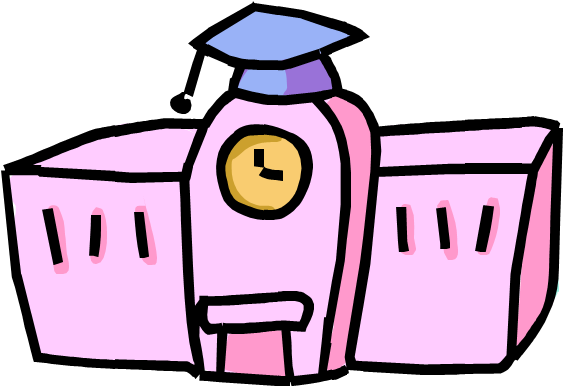 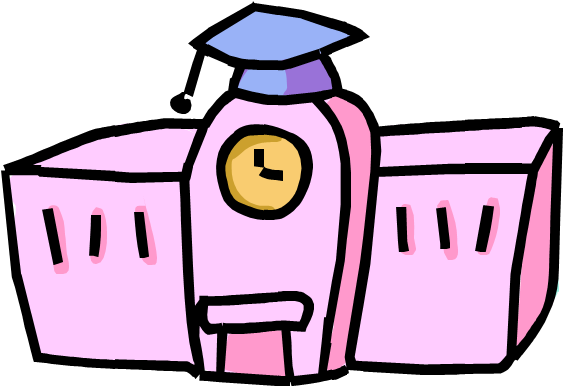 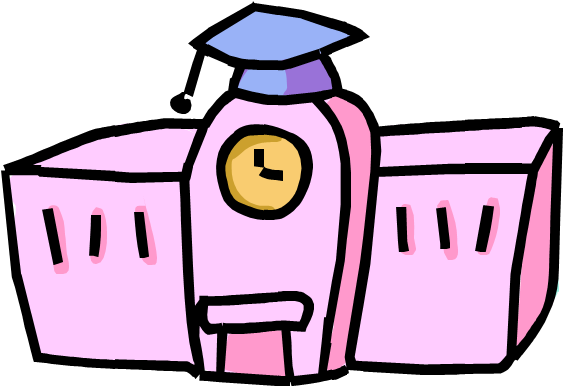 Common 
Authentication Platform
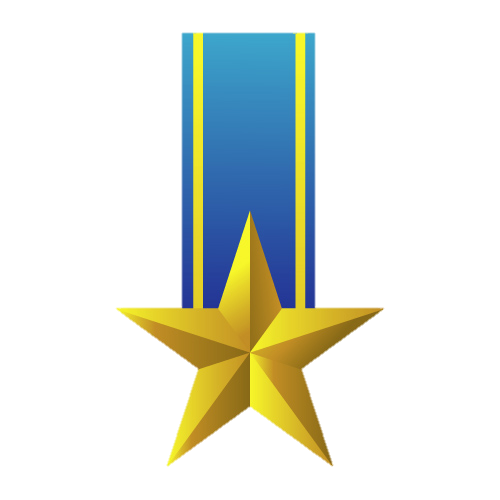 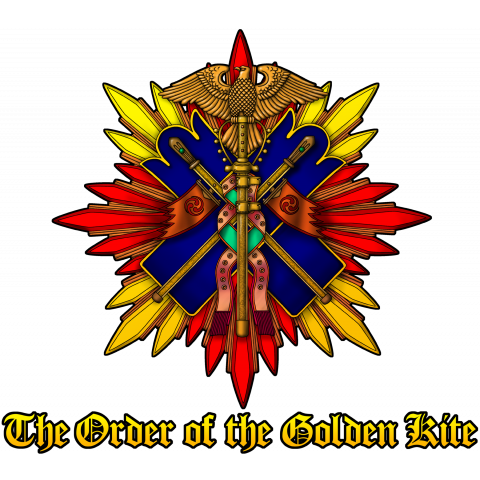 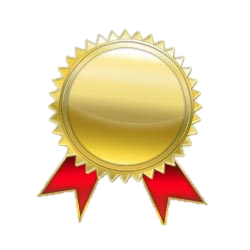 CHiLO badges
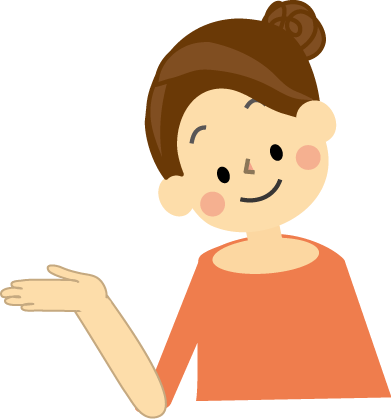 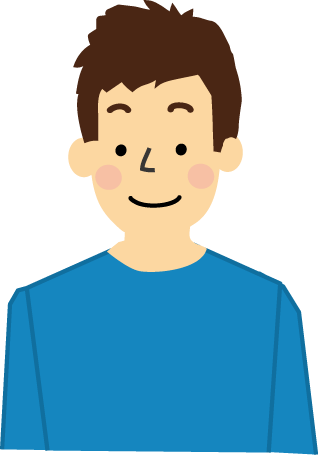 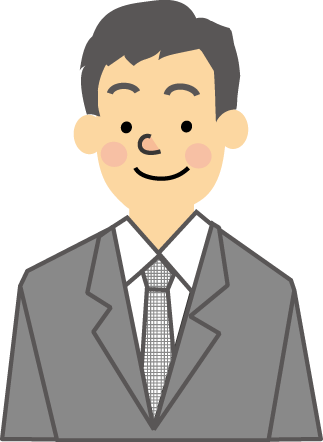 [Speaker Notes: ナノレクチャーを埋め込んだ電子書籍をポータルとして、LMSにアクセスする。
学習者は電子書籍からLMSにアクセスしてLMSが提供する練習問題やレポート提出をおこなう。

このような電子書籍をCHiLO Bookとよんでいる。

LMSは大規模な学習者を想定し、大学等の各機関に分散配置することとし、学習者が複数の機関が提供するLMSにシームレスにアクセスできるよう、認証統合を行うこととした。

そして、それぞれの機関が、LMSにより学習状況を判断し、学習成果に対してバッジを提供する。]
CHiLO Communities
36
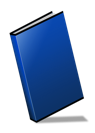 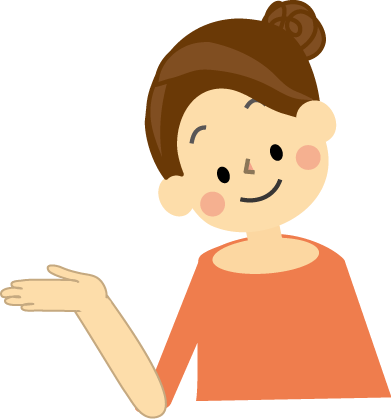 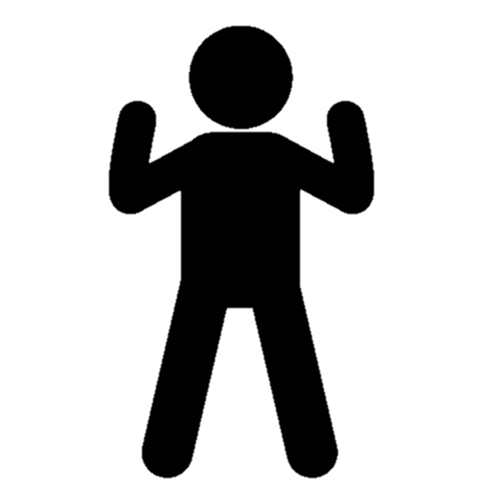 Learning 
connoisseur
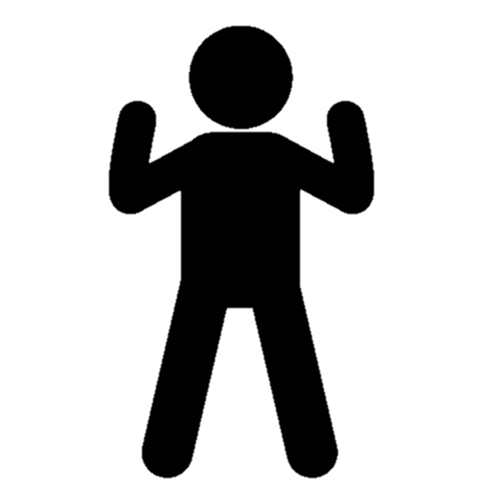 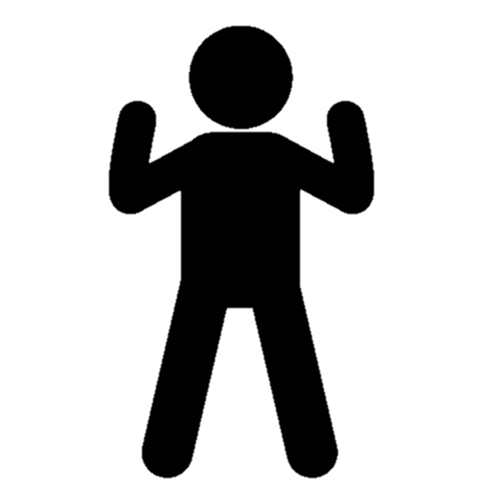 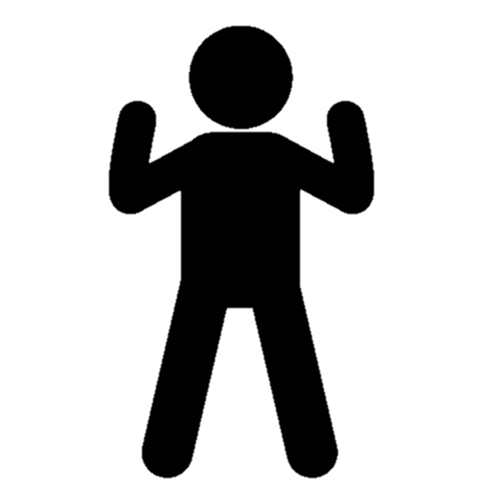 Learning 
connoisseur
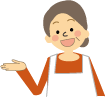 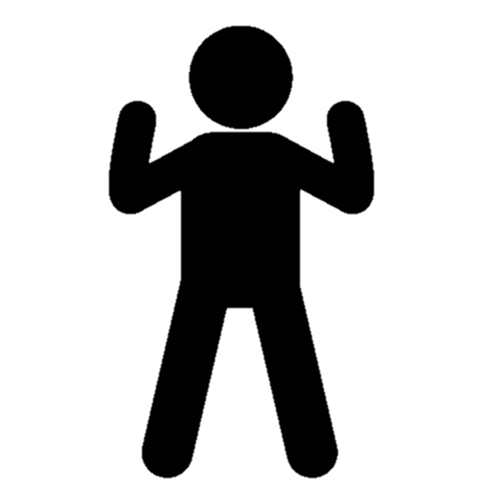 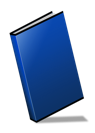 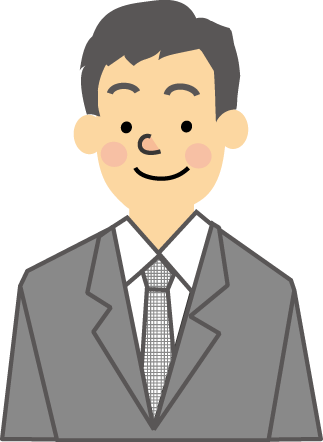 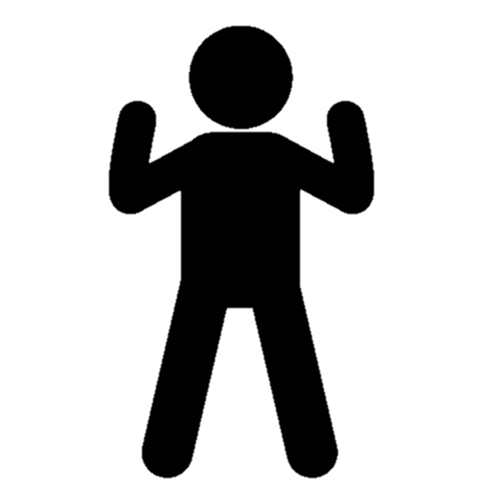 Learning 
connoisseur
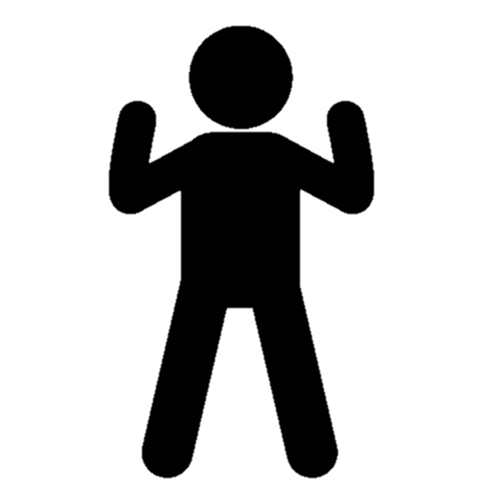 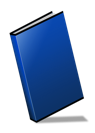 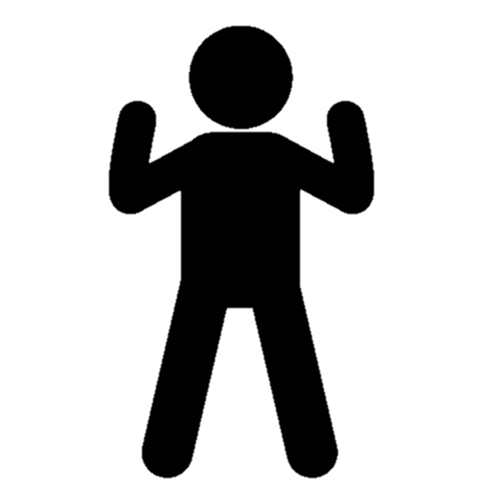 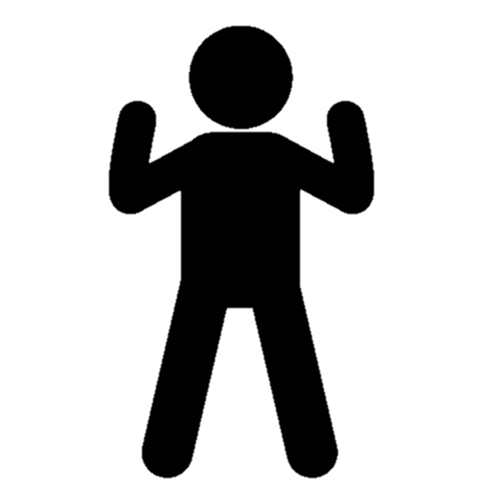 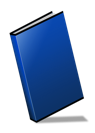 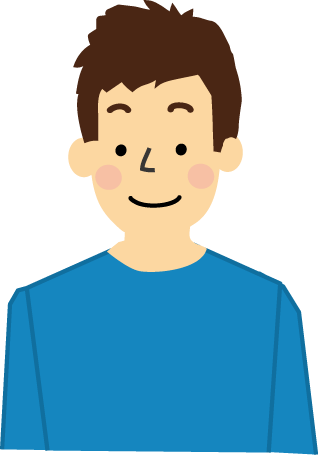 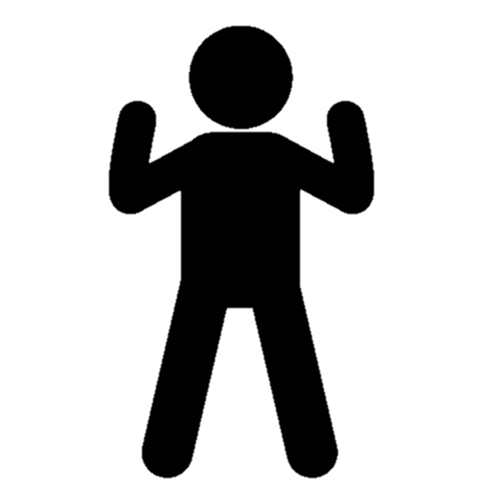 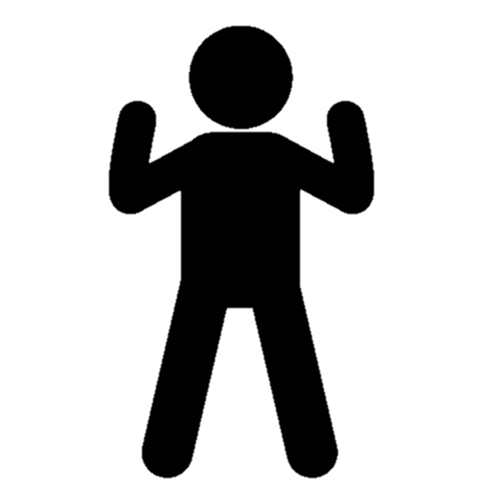 Learning 
connoisseur
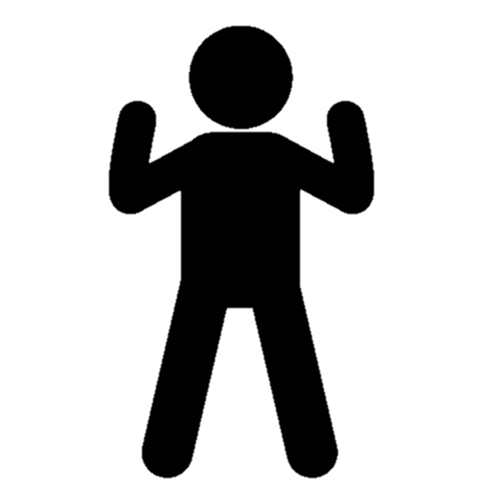 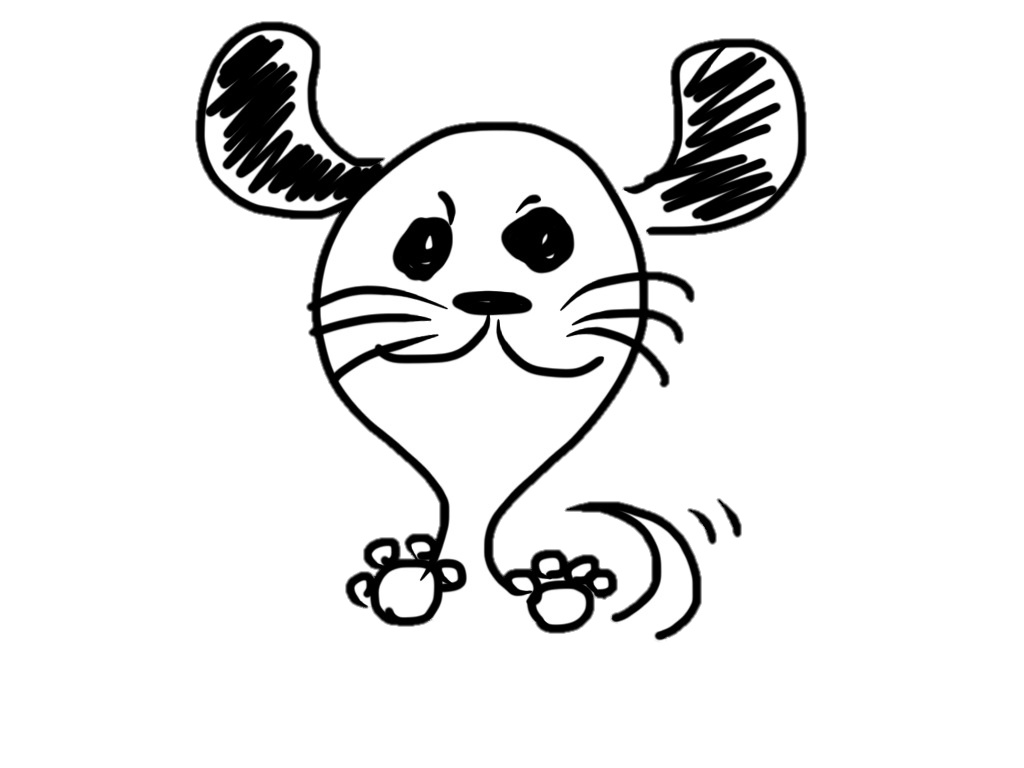 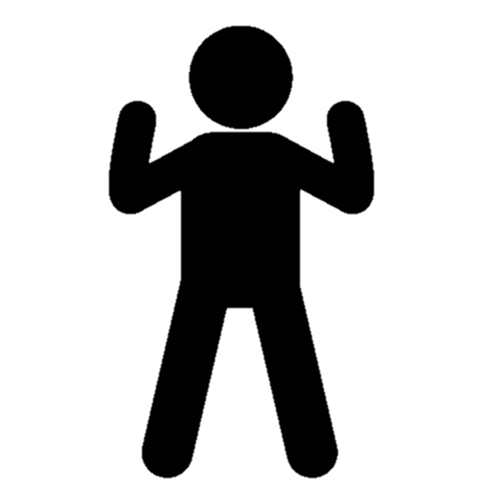 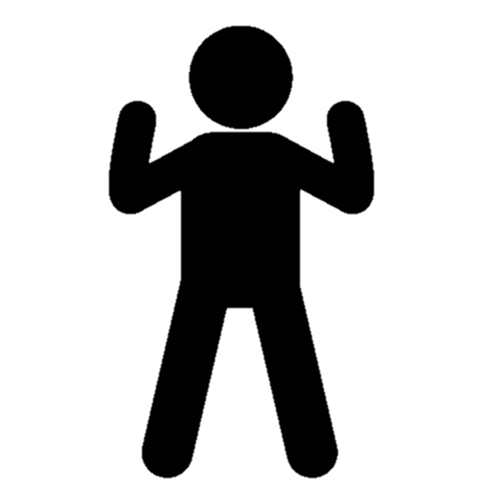 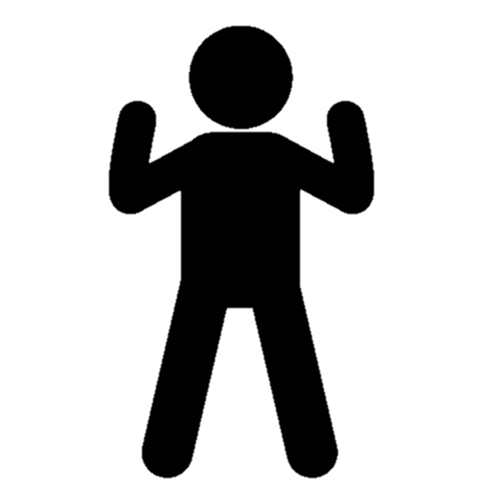 Learning 
connoisseur
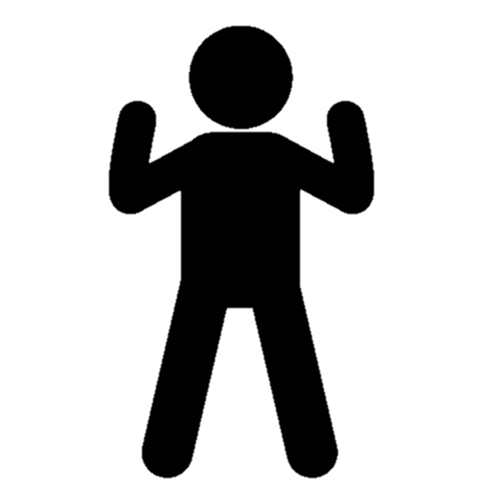 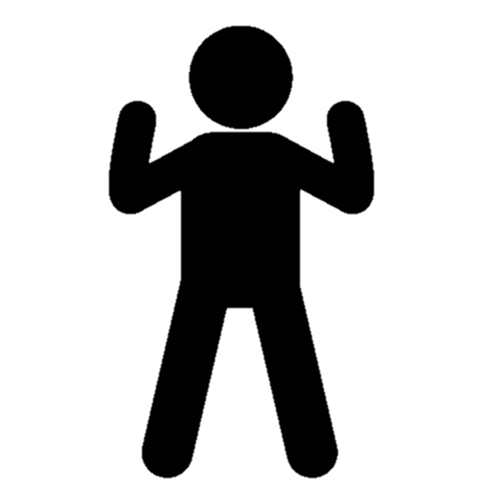 Personalization
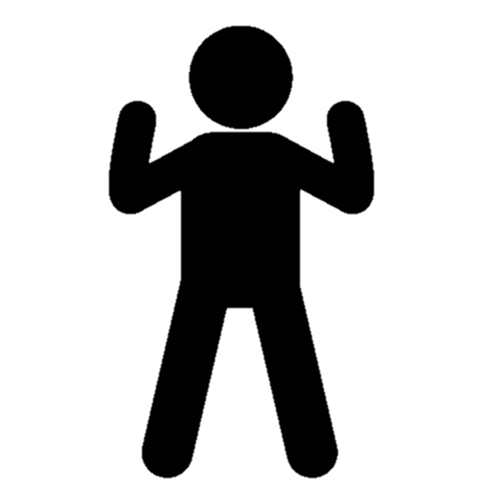 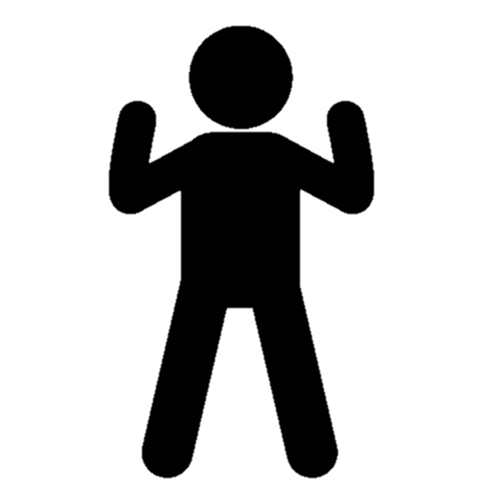 [Speaker Notes: そして、大規模な学習者を想定した場合、もはや教員による学習指導は限界がある。
そこで、我は、ラーニングコノサーによる新しいピアレビューを目指している。

ユーザーは学習者であると同時に、ラーニングコノサーである。

それぞれの学習者が入手したチロブックと学習者本人を中心にして、小さな無数のコミュニティを形成していく。]
New Type Of Higher Education Using CHiLOs
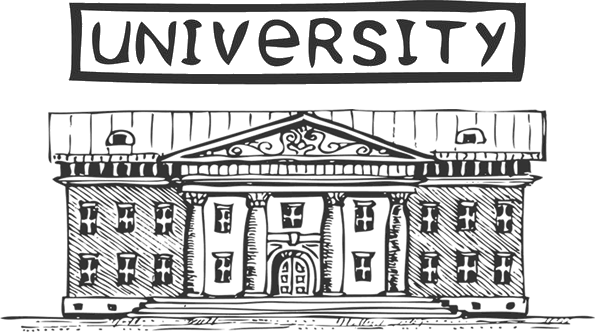 CHiLO Communities
Course
Content production
1 week
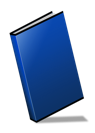 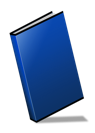 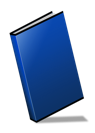 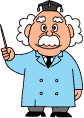 2 week
3 week
Teacher
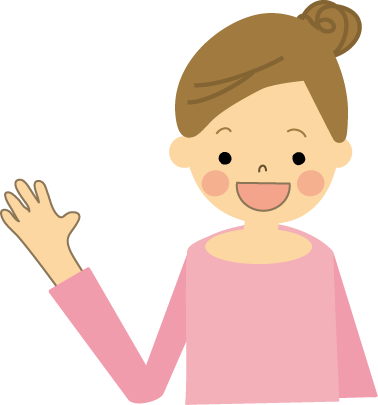 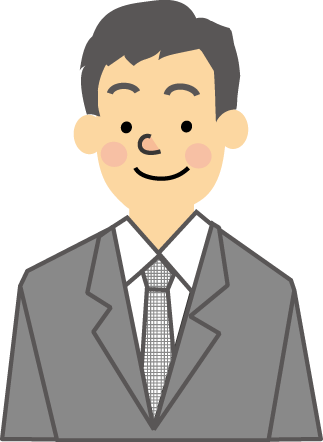 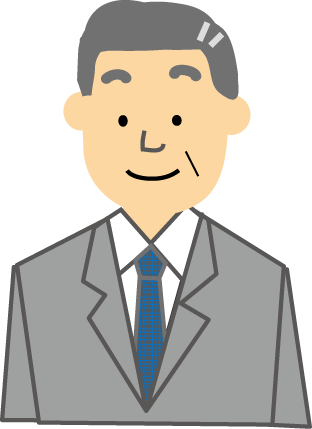 Guided study
Connoisseur(Learner)
:
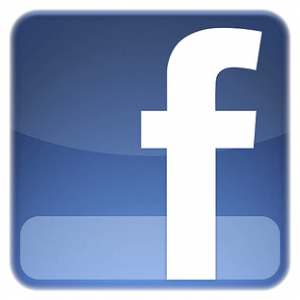 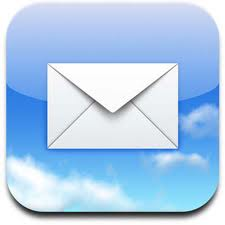 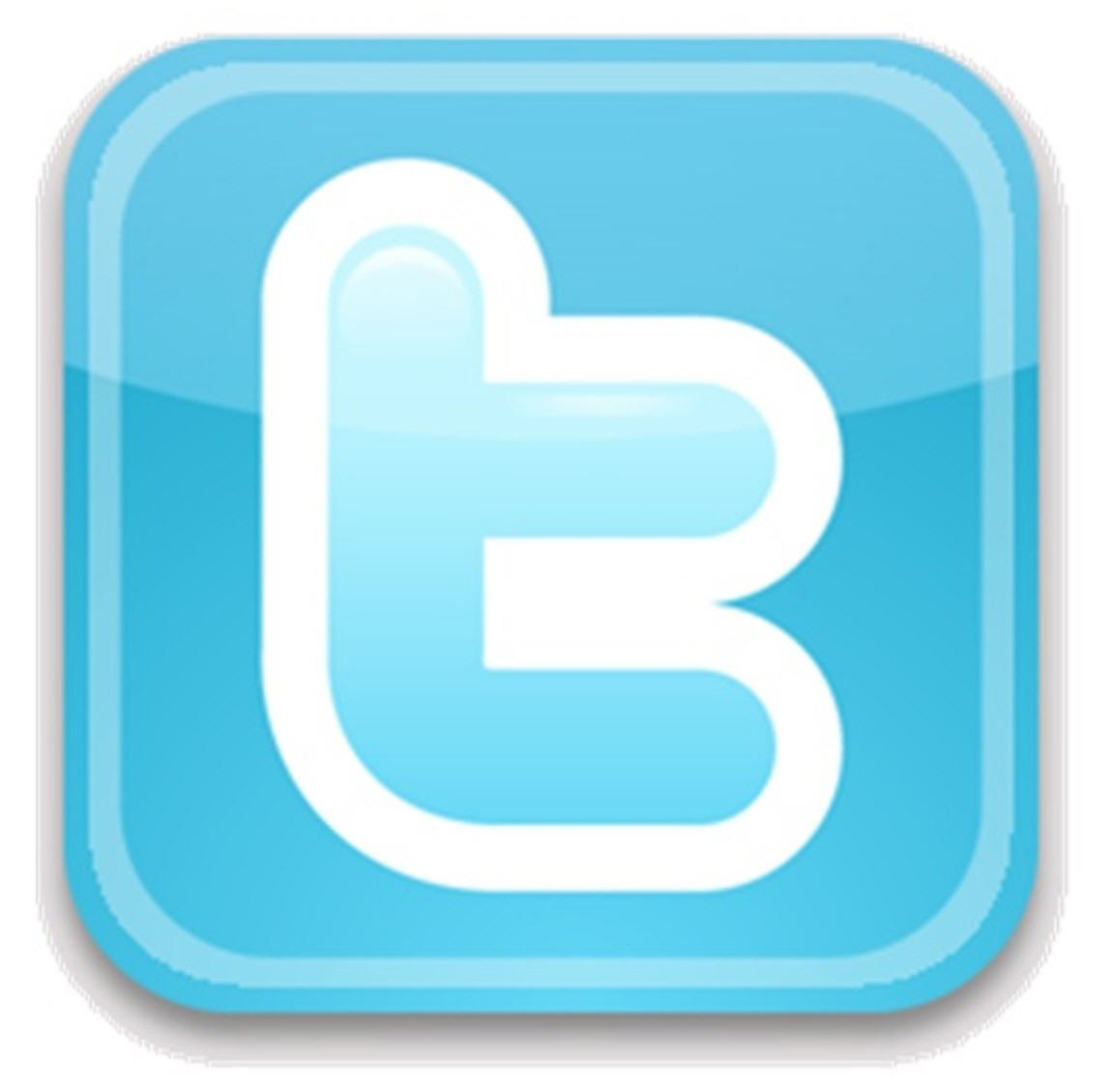 Enroll
Download
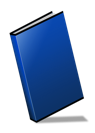 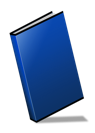 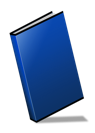 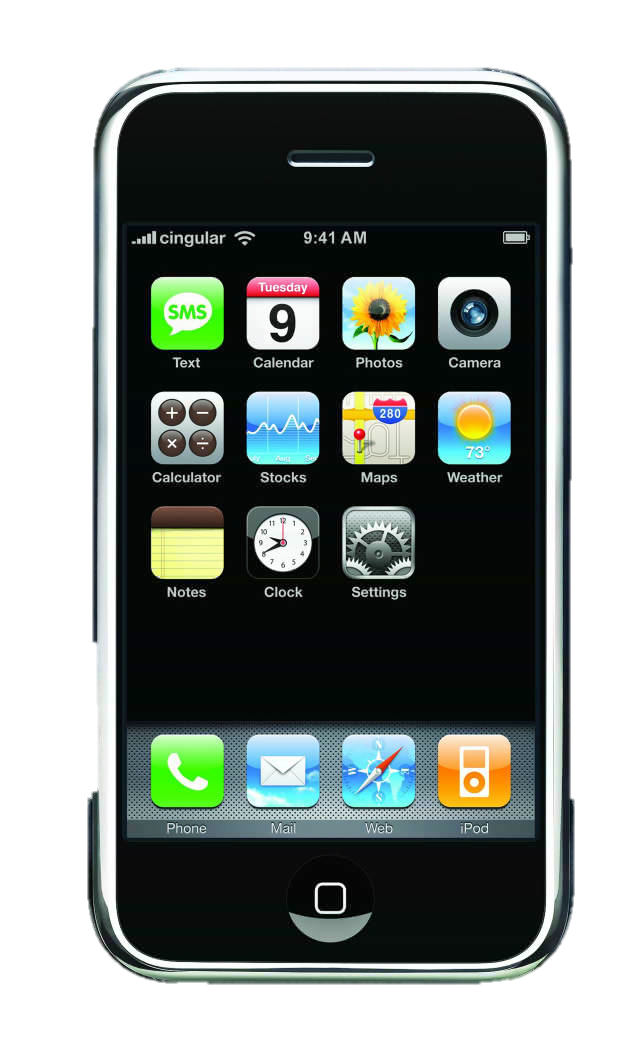 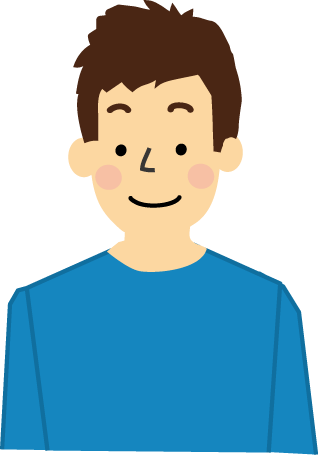 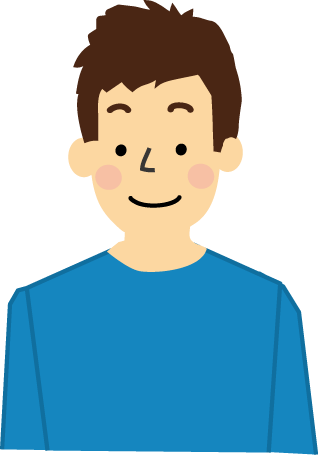 Learning
Personalized
Course
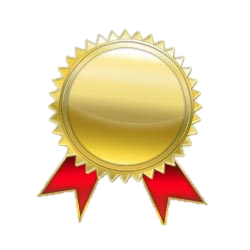 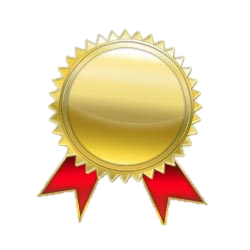 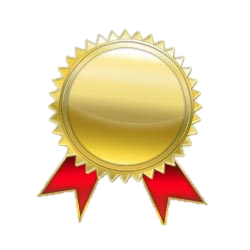 competence
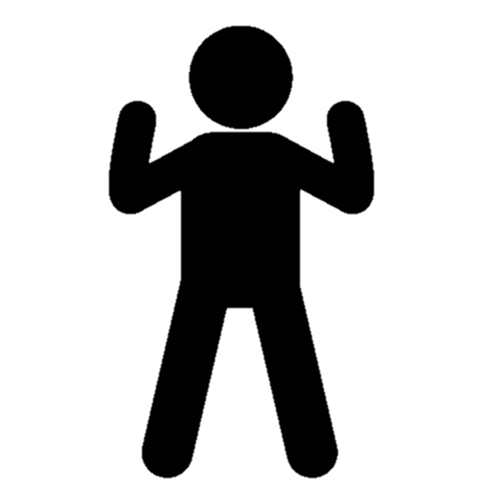 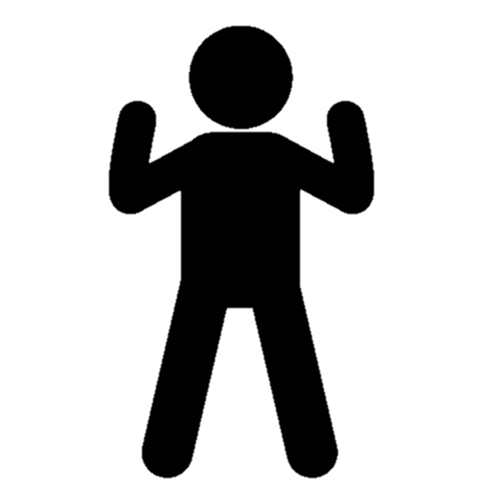 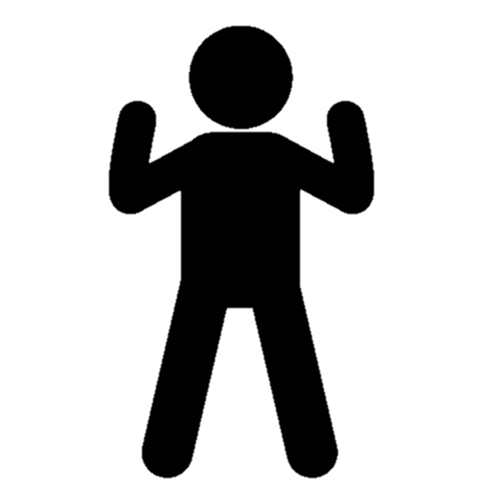 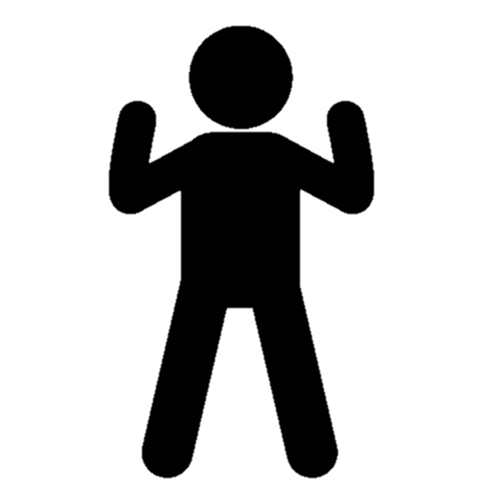 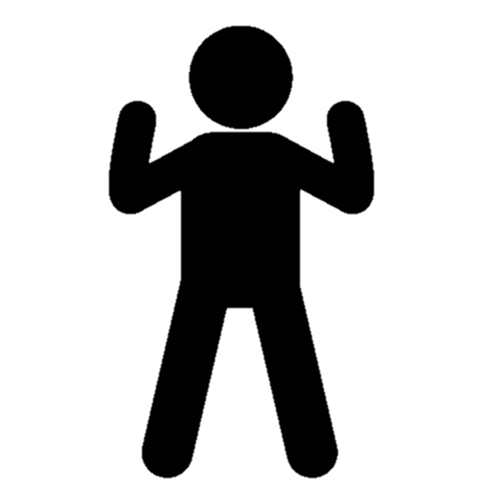 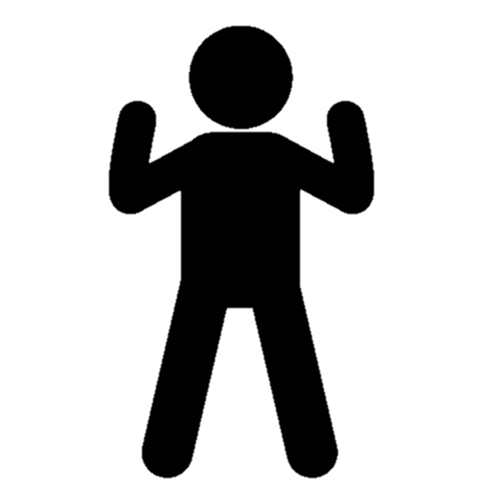 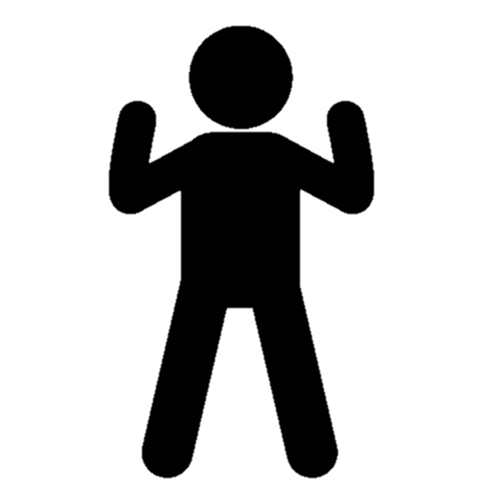 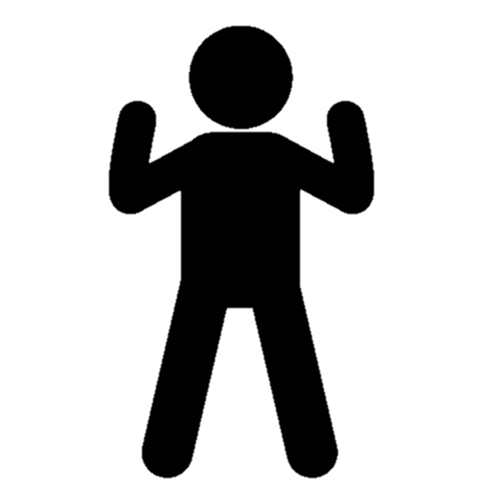 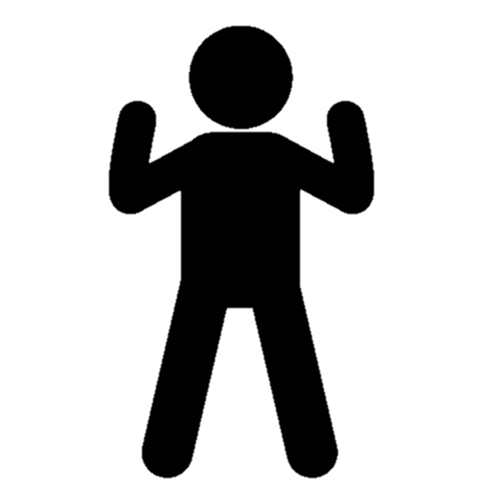 Credit
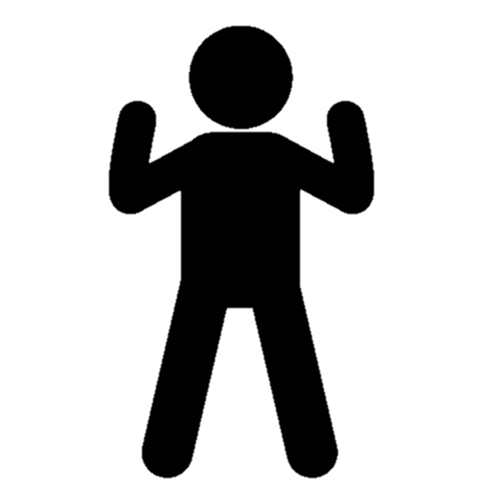 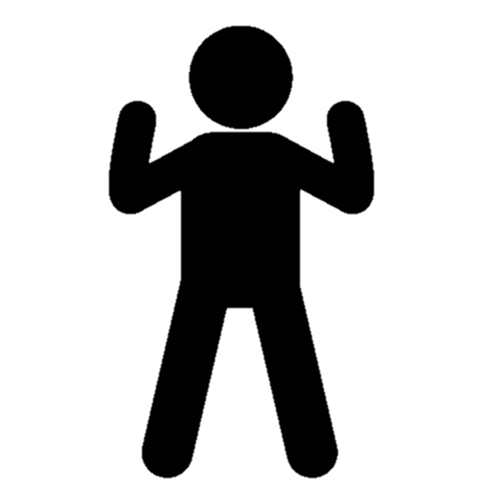 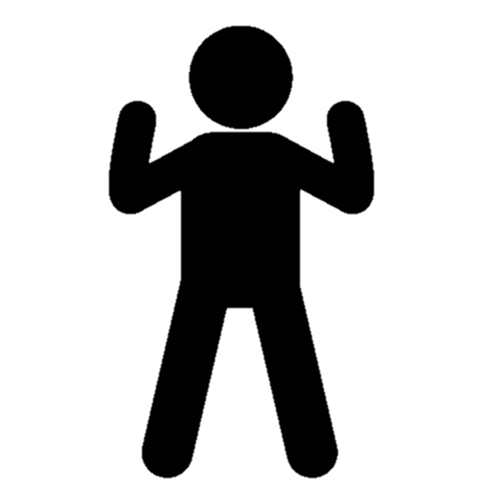 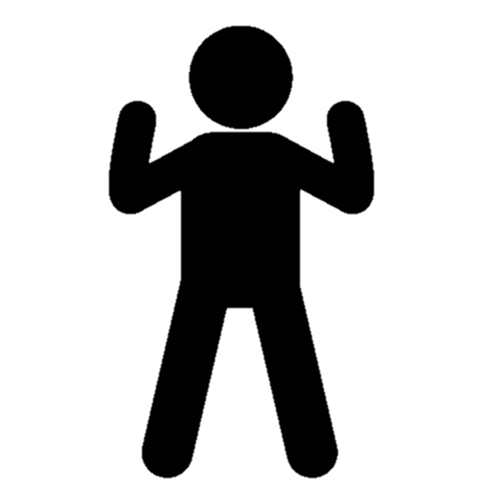 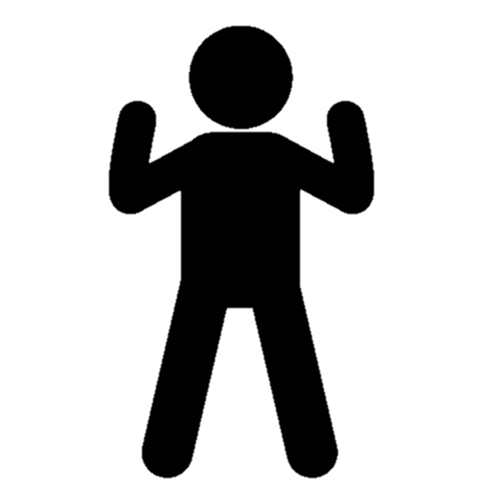 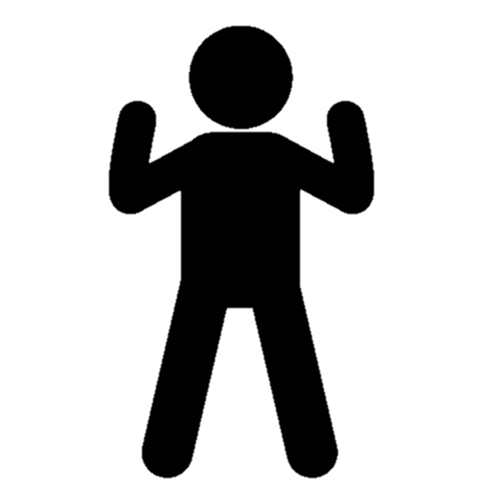 Learning assessment
For Corporate
For to society
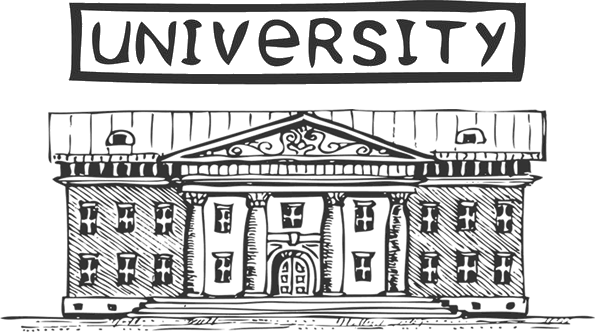 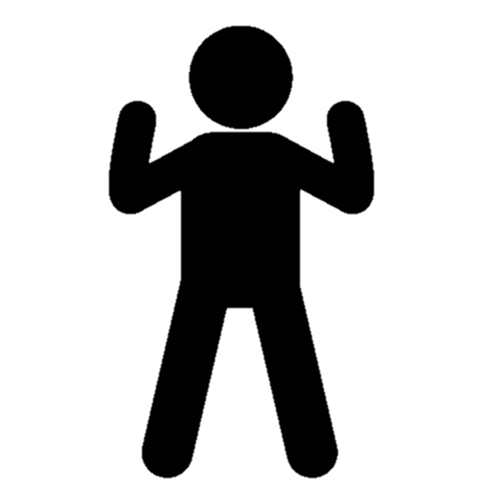 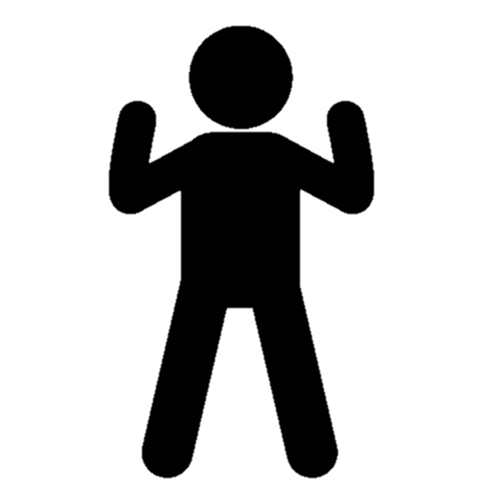 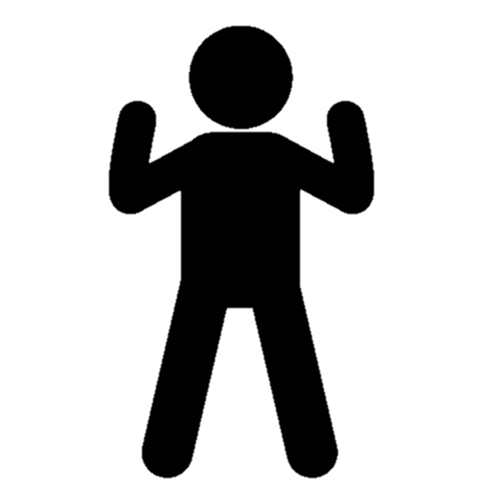 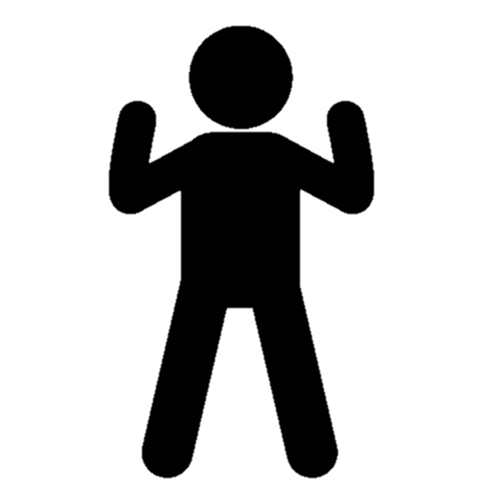 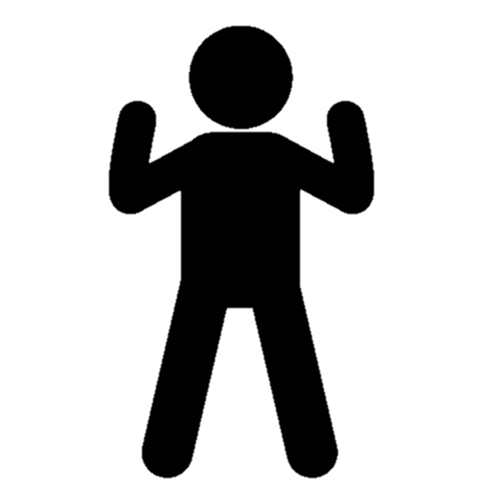 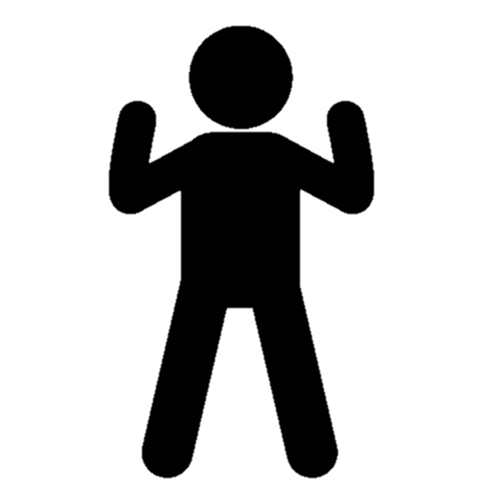 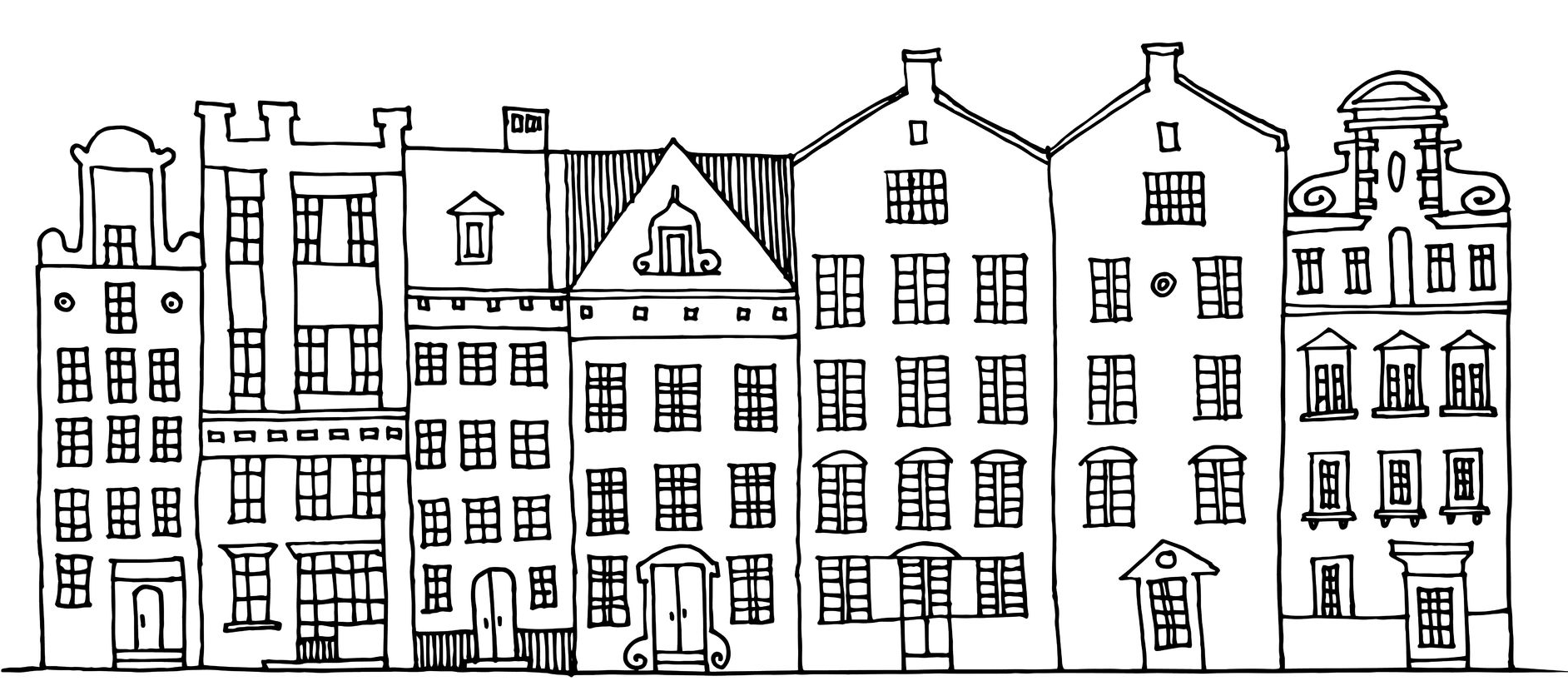 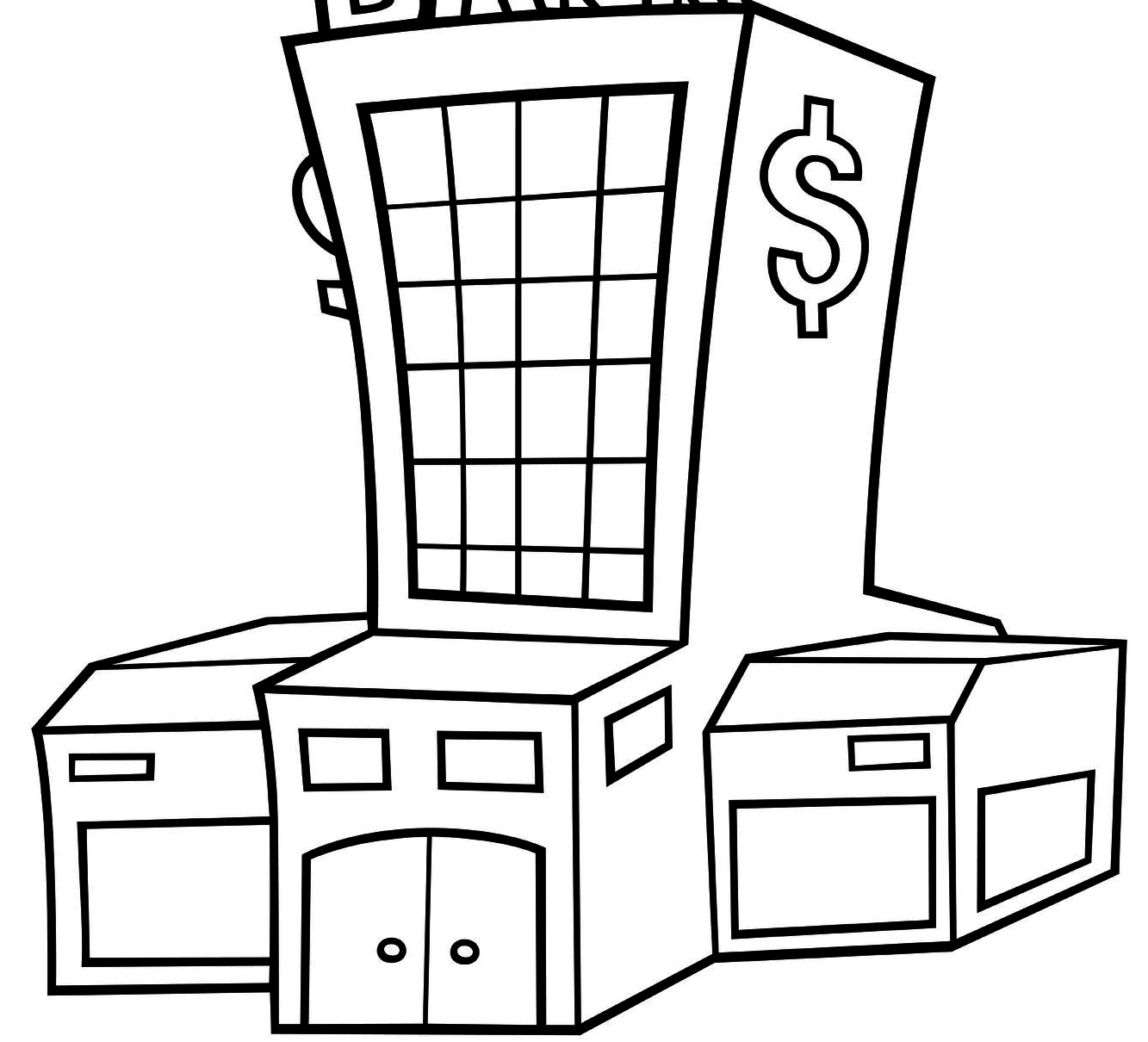 [Speaker Notes: つまり、我々の考えるCHiLOsによるオープンエデュケーションは、
教員が、コースを提供し、それを学生が受講登録し、その結果として単位が発行される従来のオンラインコースではなく

大学講義の1回分に相当する、、CHiLO Bookを中心として、学習者のコミュにて字が形成される
そして、ラーニングコノサーの推薦や、アドバイス、評判により、それぞれの学習者に最適なCHiLO Bookを、自由に選択し、自由に組み合わせることができる
学習者がどのような組合せのバッジを取得したかによって、大学は単位を発行、
企業は評価

非常にこまかなコンピテンシー]
Open University Courses, Sprint 2014
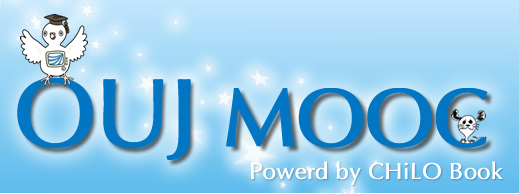 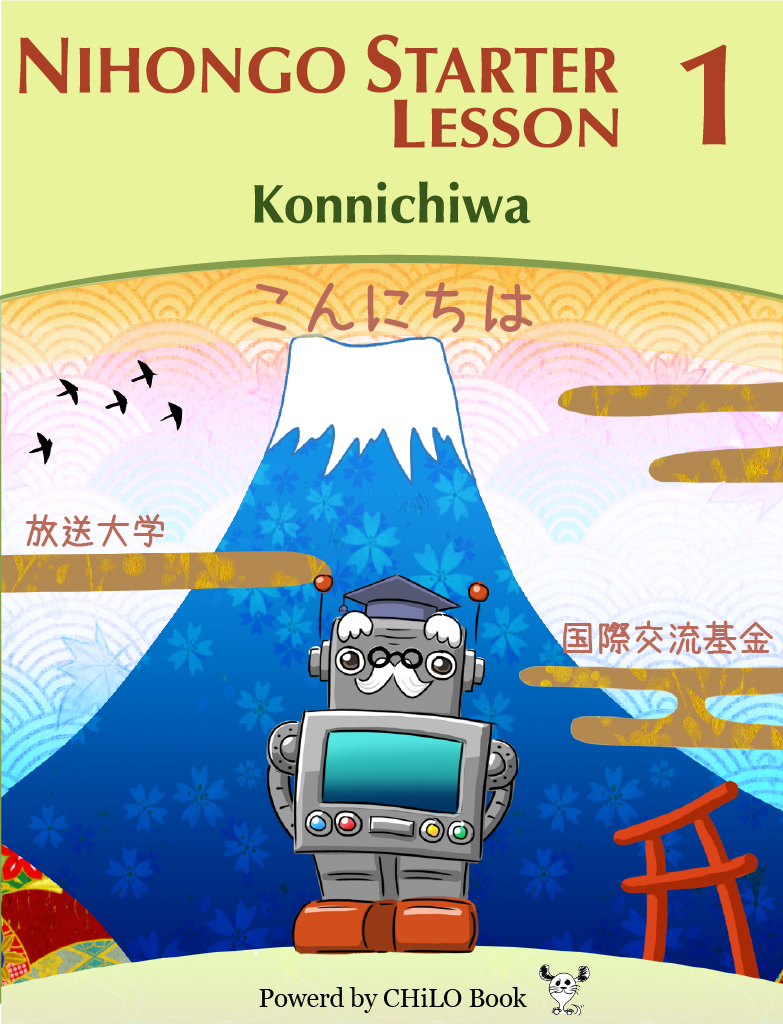 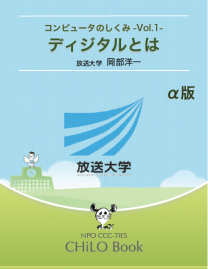 Demonstration
39
40
Expectations for Moodle
Customized Moodle 2.61
41
Hide related courses
Skin-module
User registration, course registration
AutoEnrol
OAuth2
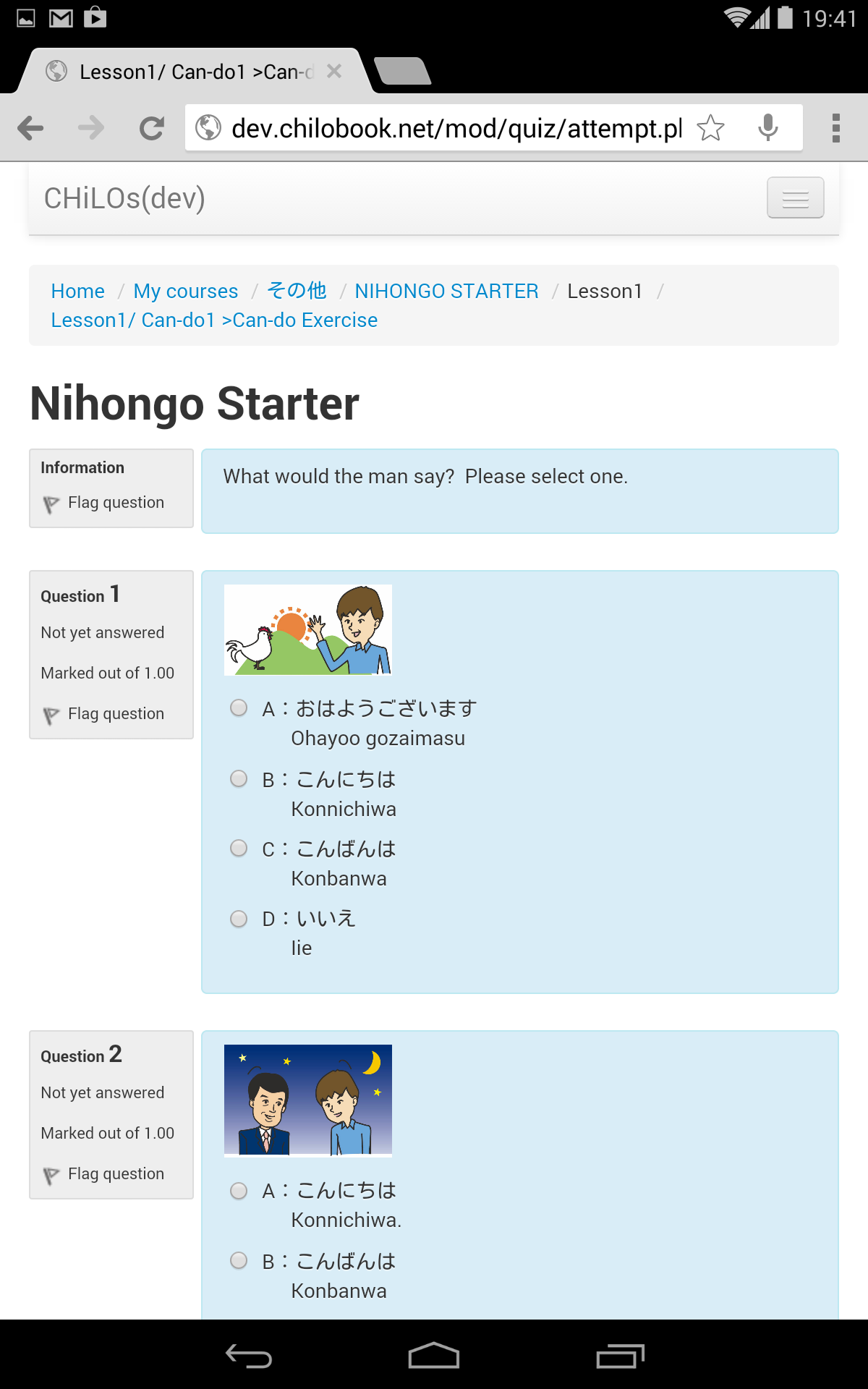 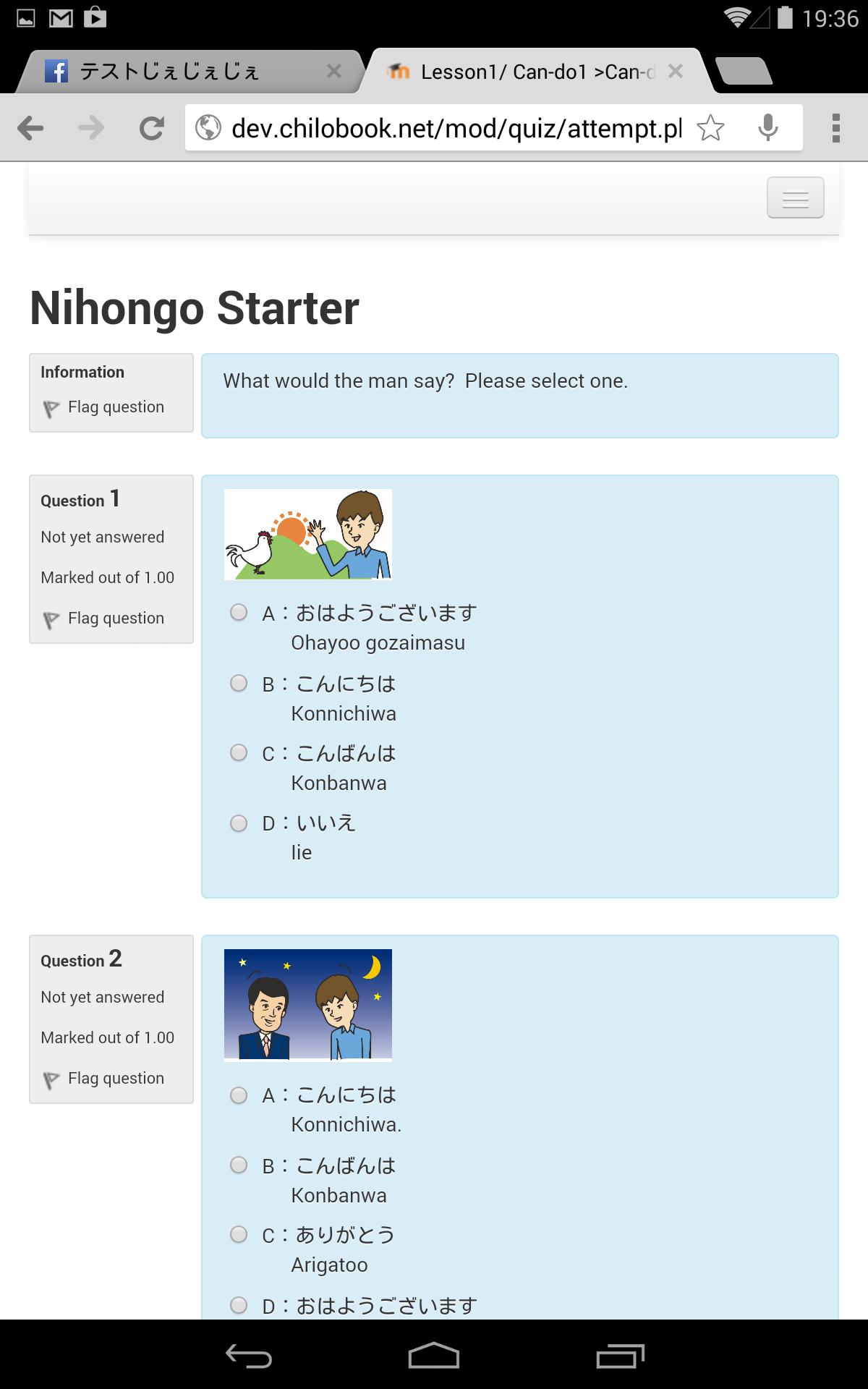 [Speaker Notes: Authentication: Google / Facebook / Github / Linkedin / Windows authentication]
Long Past E-learning
42
Interest over time by Google trends
e-learning
MOOC
Expectations for Moodle
43
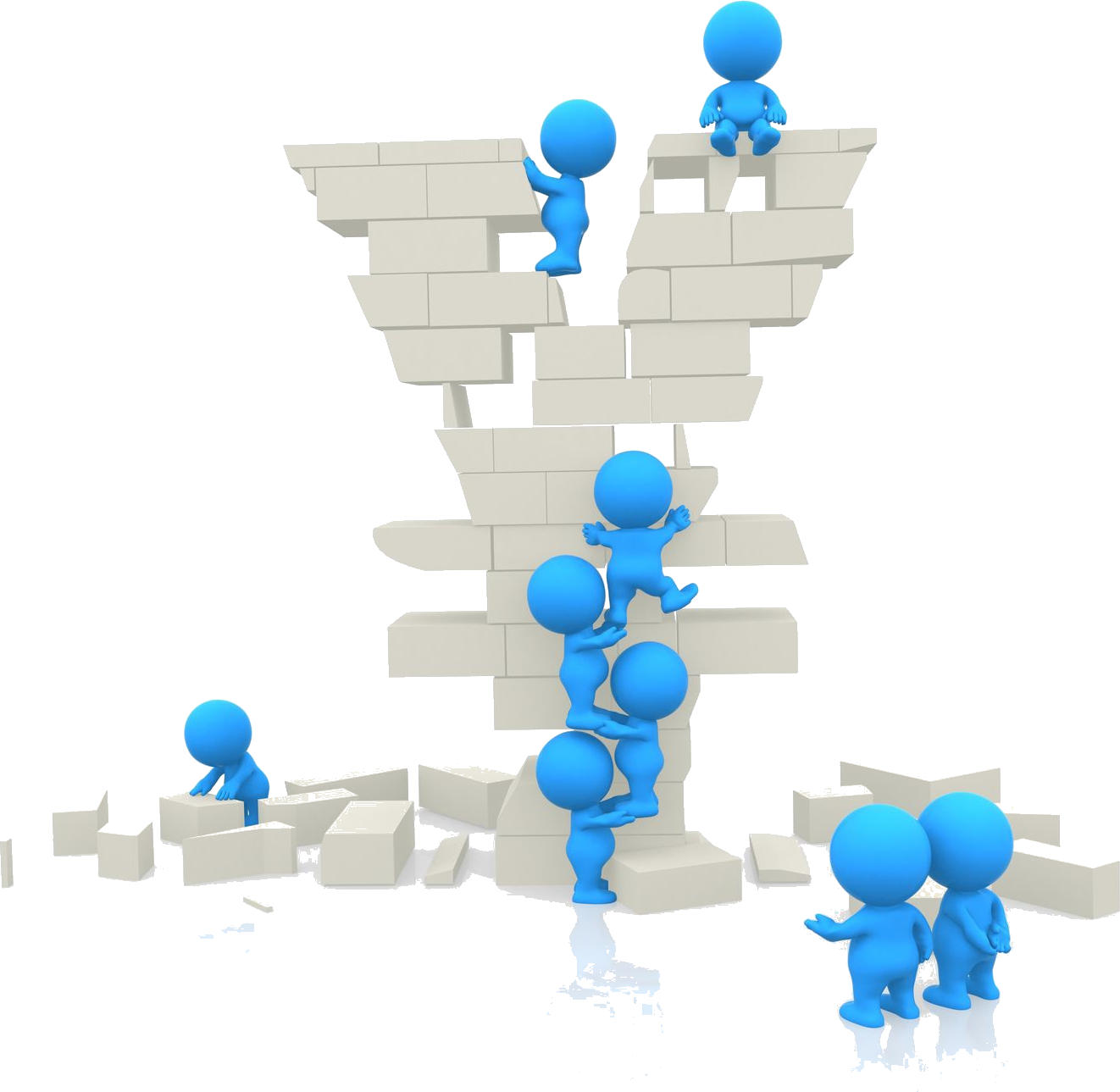 Open　Education
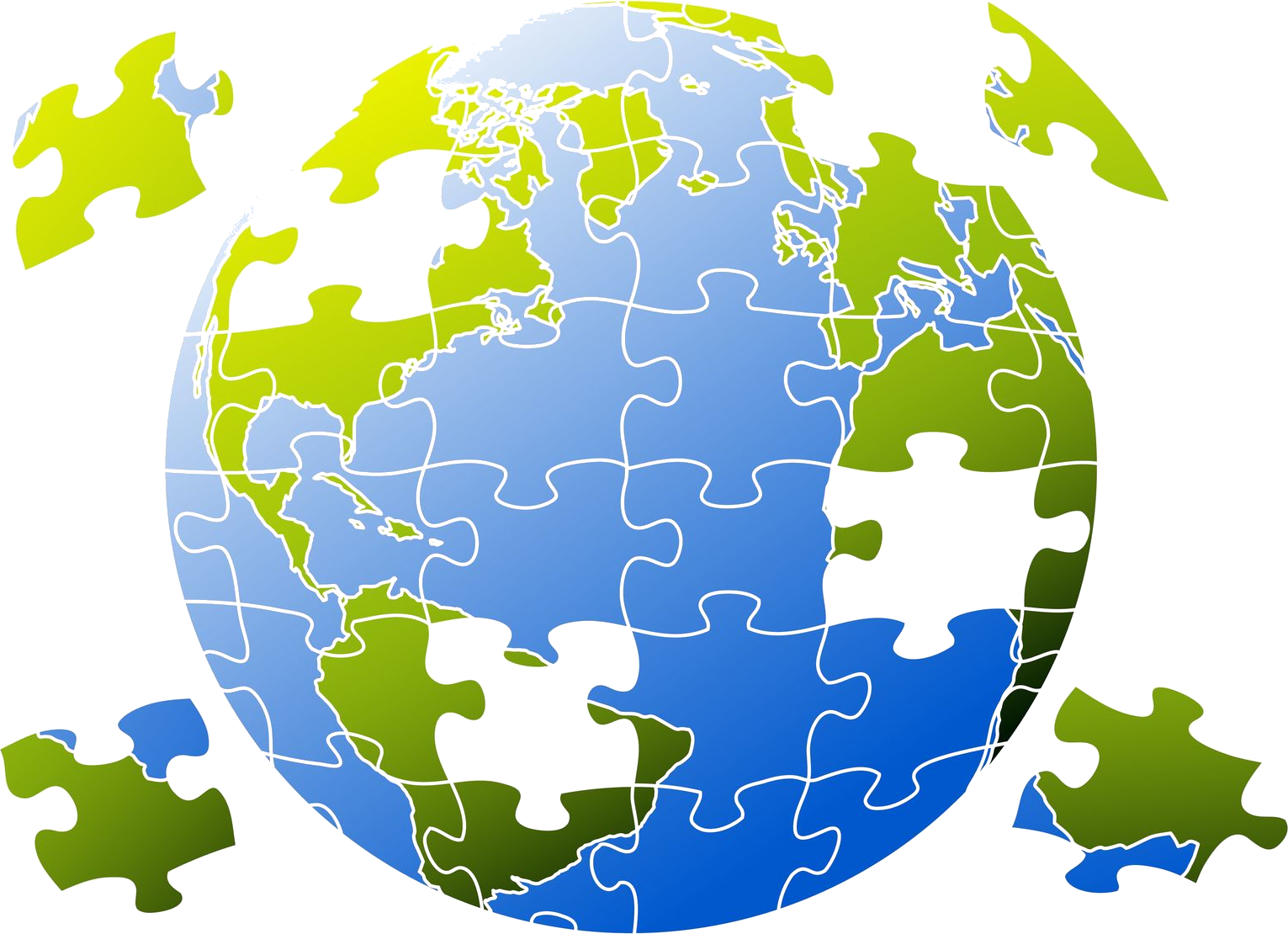 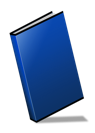 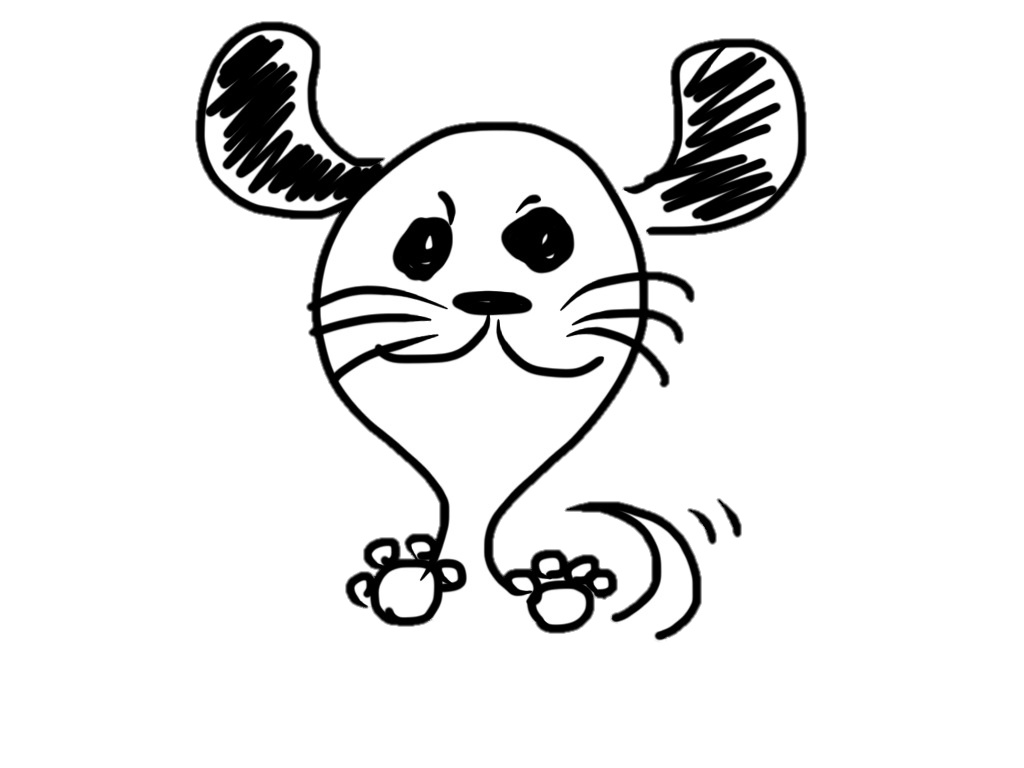 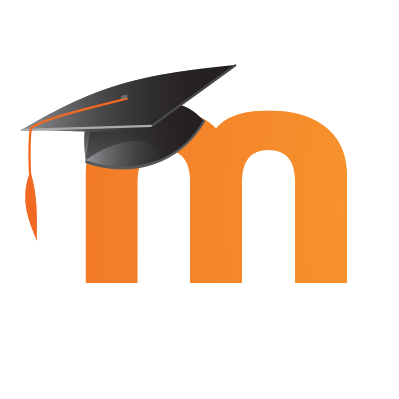 Little CHiLOs
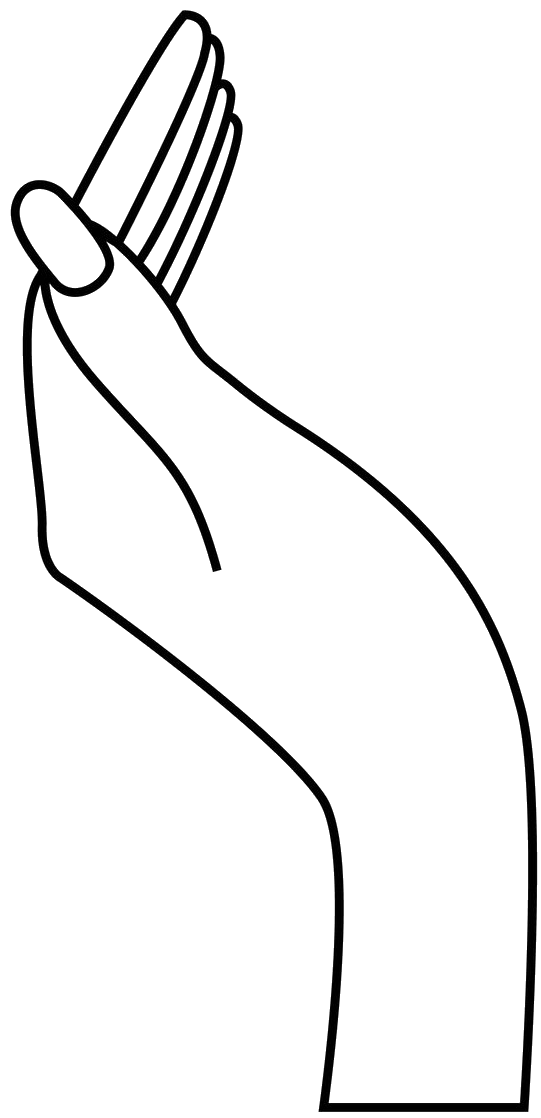 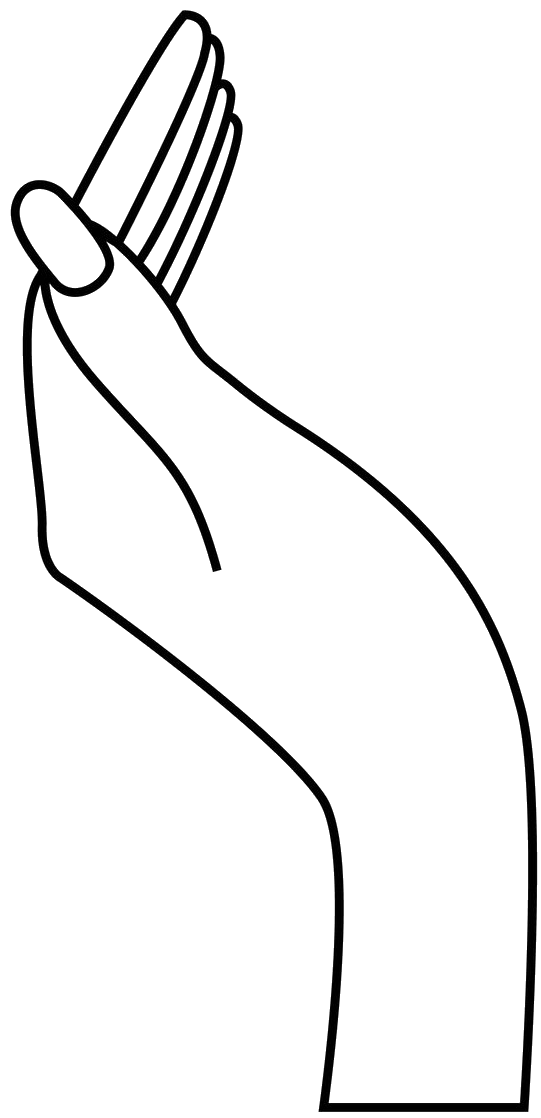 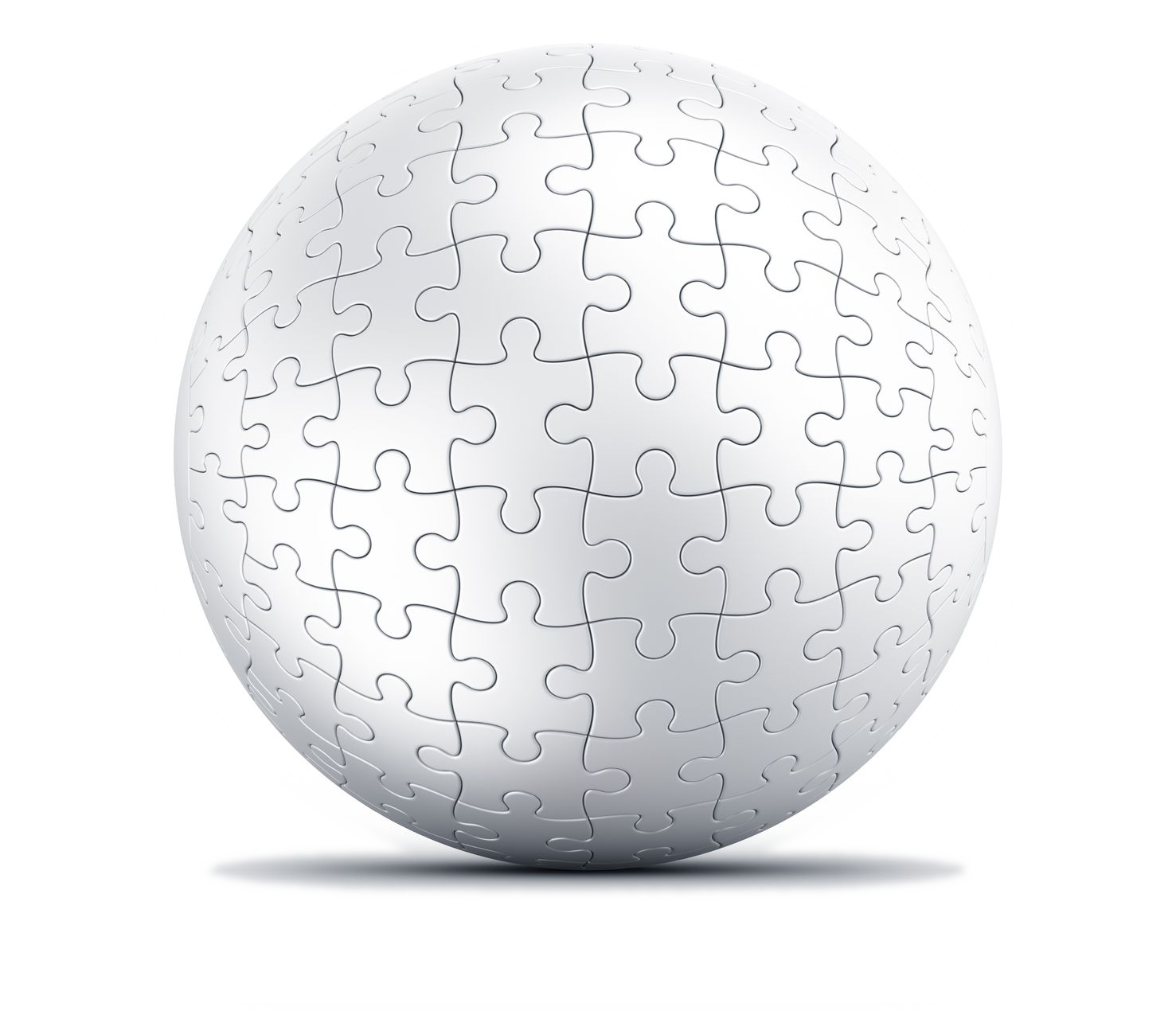 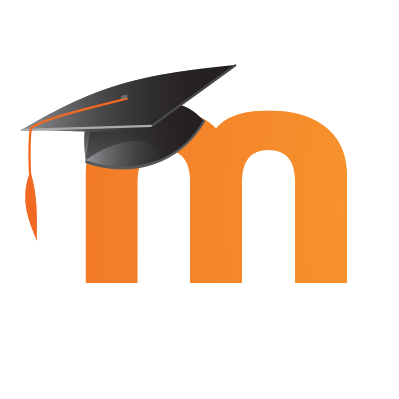 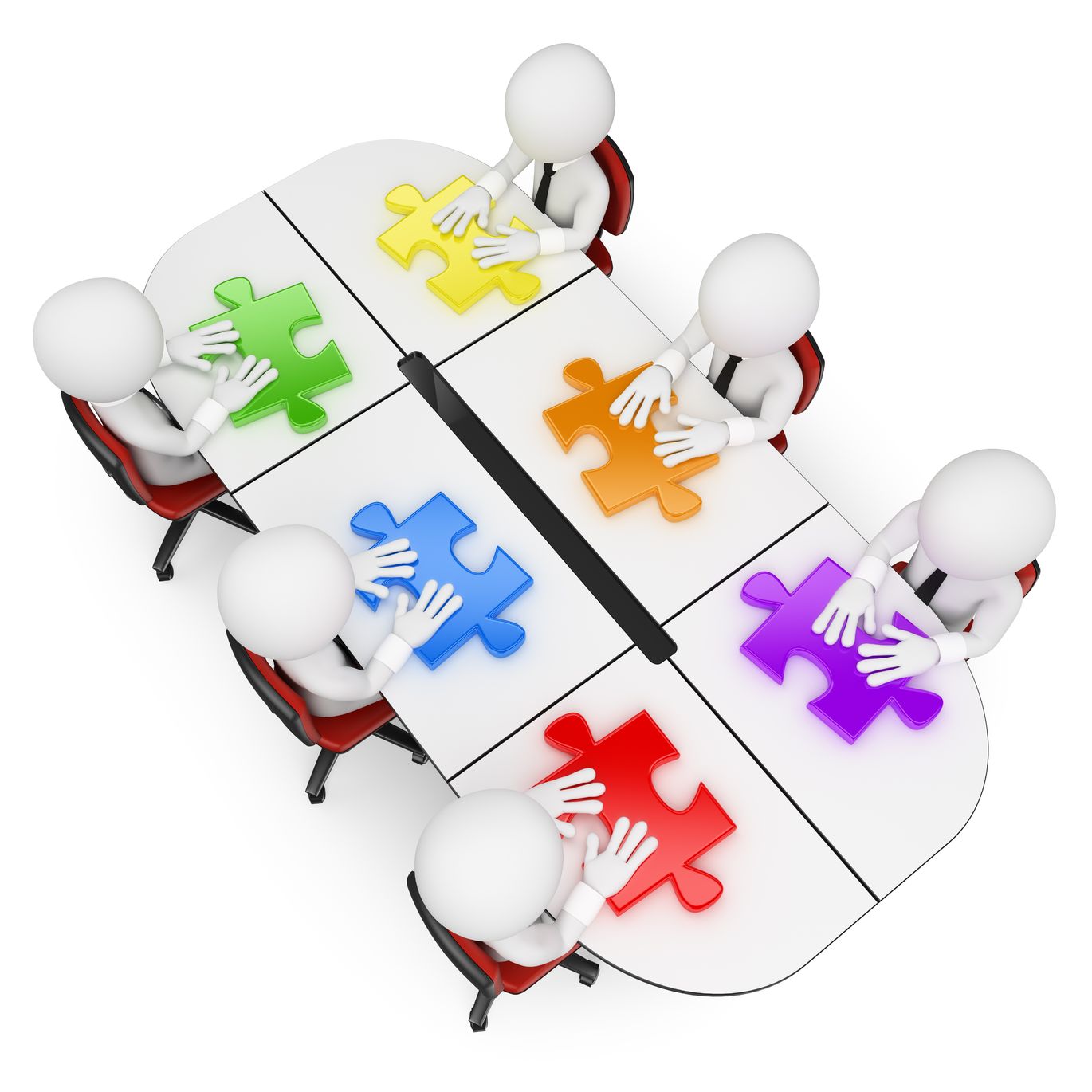 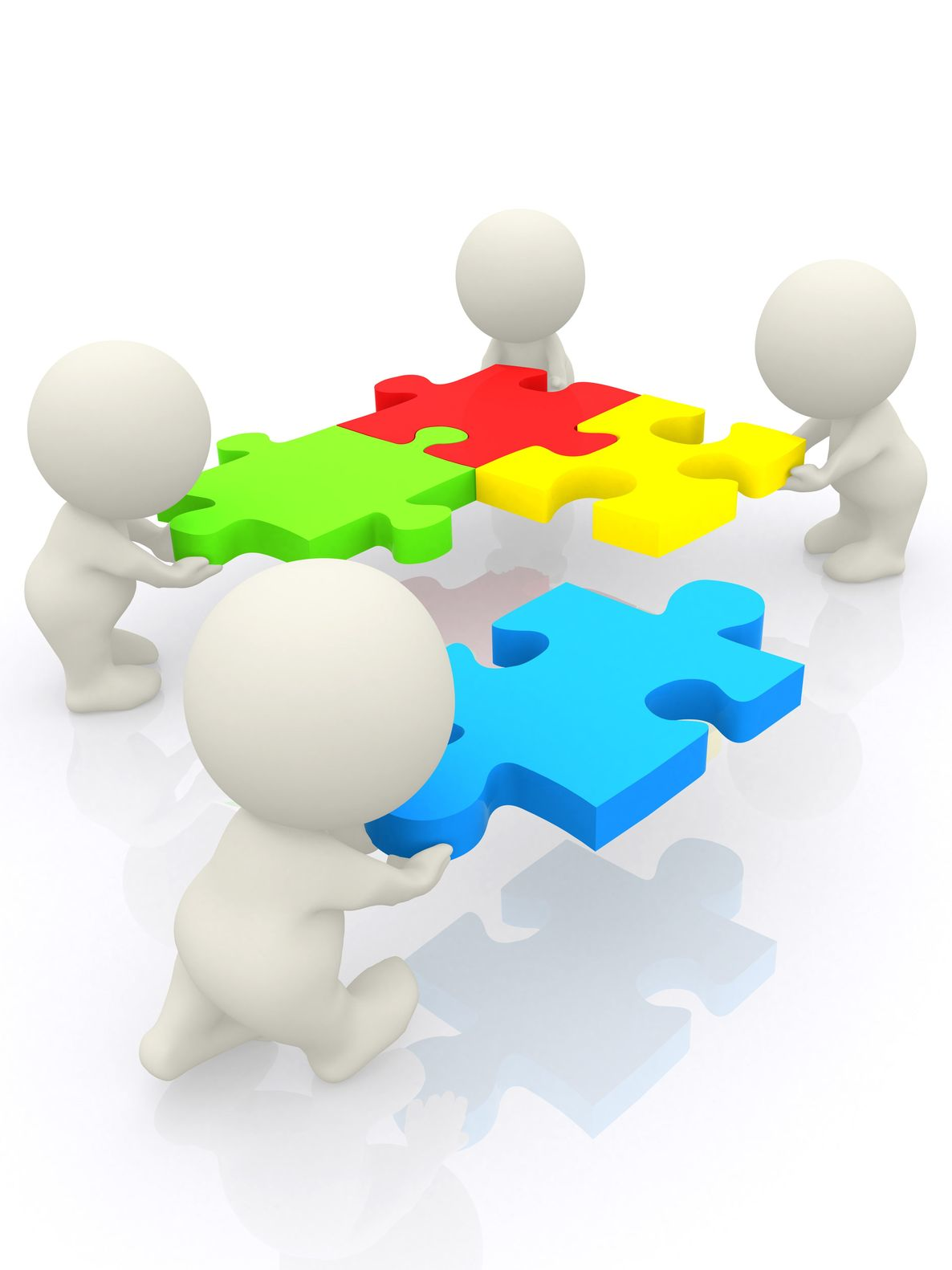 Other　institution
Traditional
School
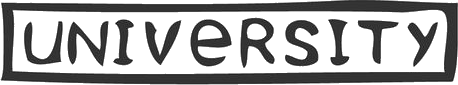 Nihongo Starter Official page
https://www.facebook.com/nihongostarter
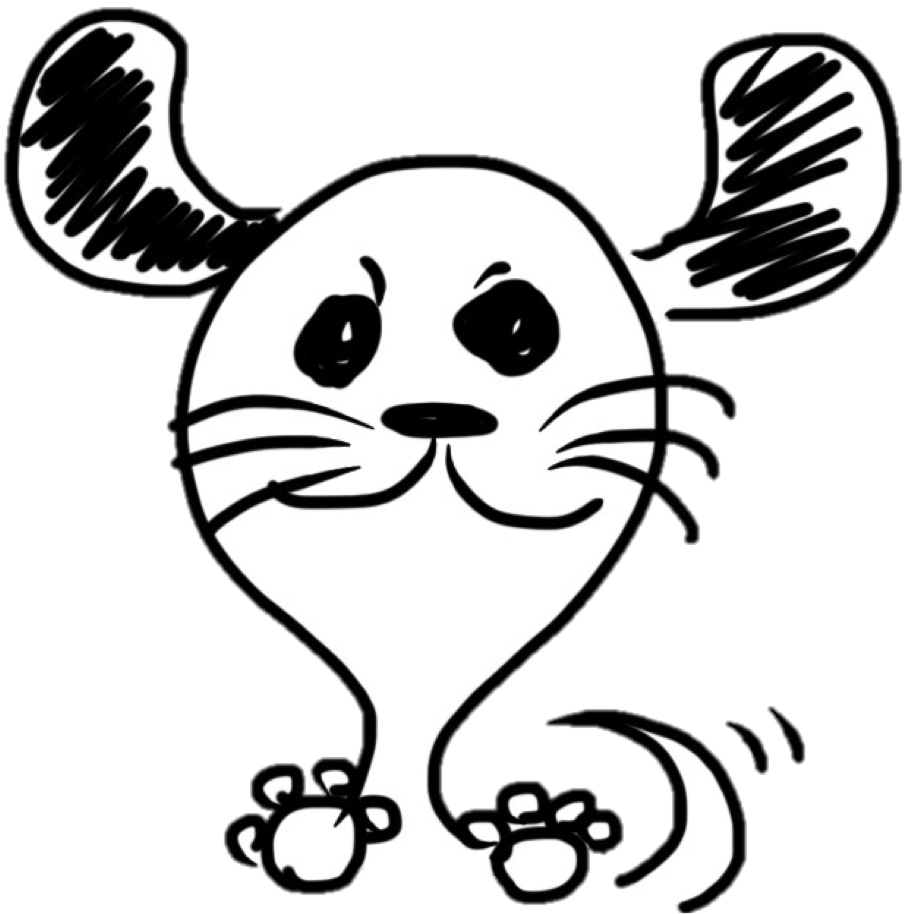 To make dreams come true!
Were the Ideals of Open Education Attained?
46
Education for everyone
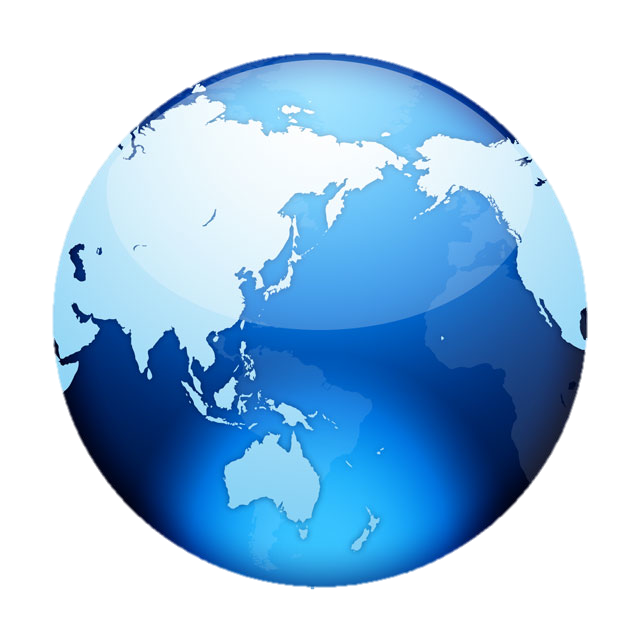 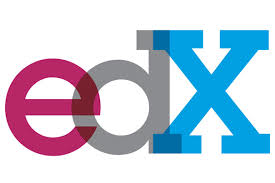 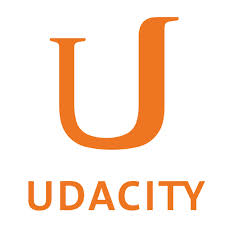 Traditional University
MOOCs
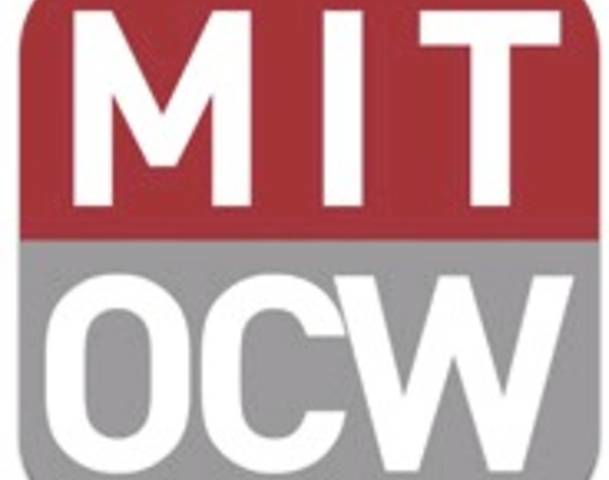 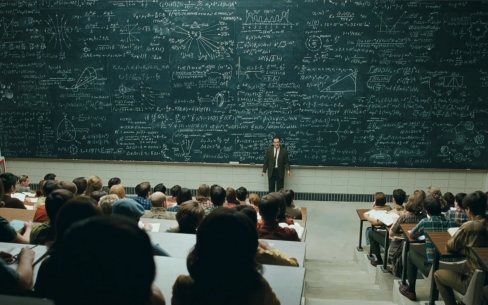 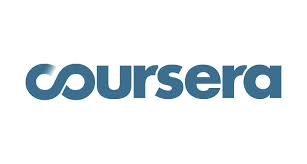 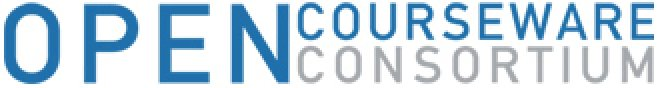 [Speaker Notes: The other hand,
Universities in Japan are also doing Open Education.

We started Open Education as TIES in 1996.
The members are now comprised of 83 universities.
TIES provides e-learning system as educational portals for own community members.
The members have been sharing the e-learning systems and their educational contents.
At the same time, they have been disclosing them for the purpose of Open Education. 

SOI Project disclosing courses with utilizing satellite based Internet.
This is field experiments for educational methodology by universities in Japan and Asia.

And then,
OCW in Japan is JOCW.
TOKYO University, KYOTO University and other universities in Japan disclose their own course materials such as Syllabus, lecture note and lecture videos.

But, 
Each Open Education in Japan only disclose course that taught at their university.]